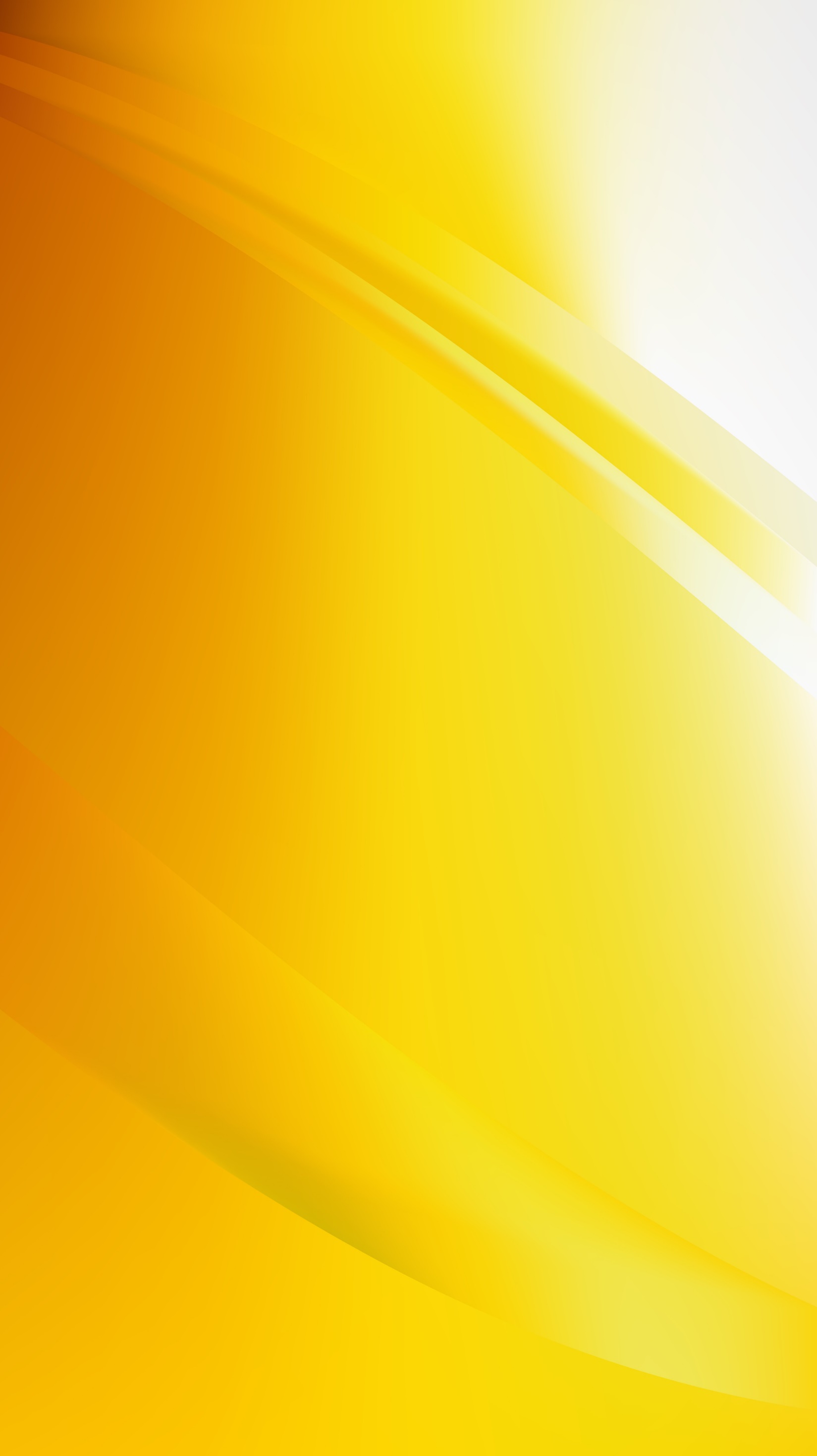 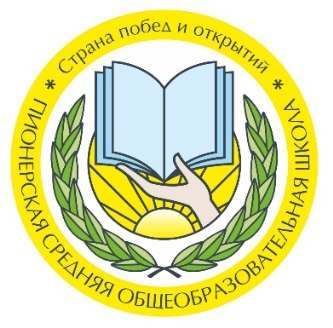 ПИОНЕРland -
страна побед и открытий!
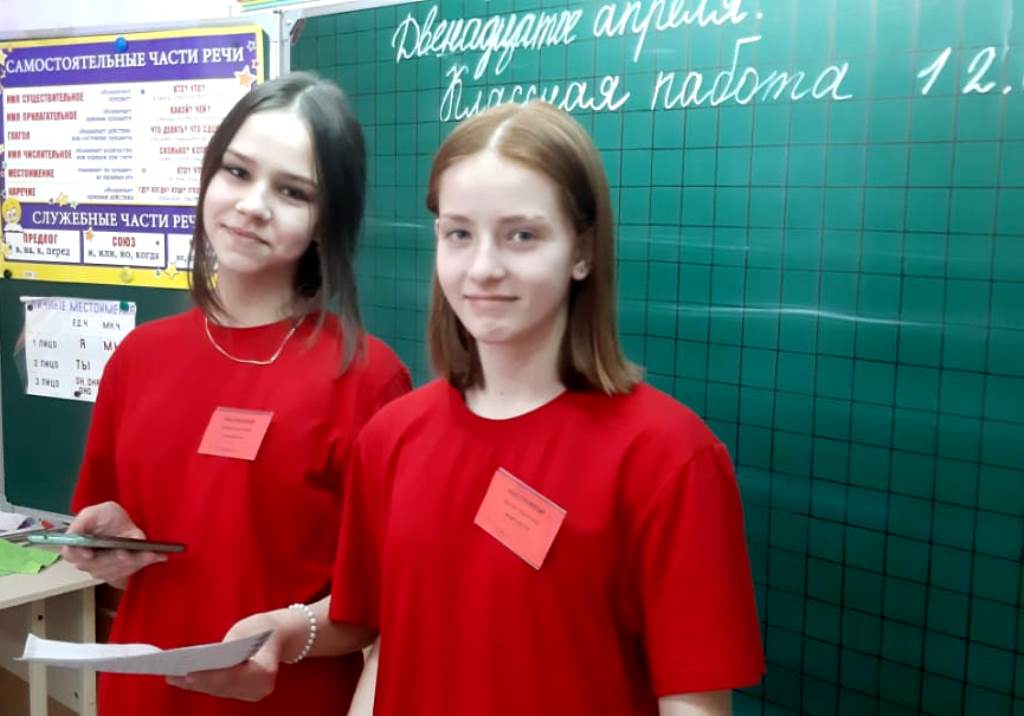 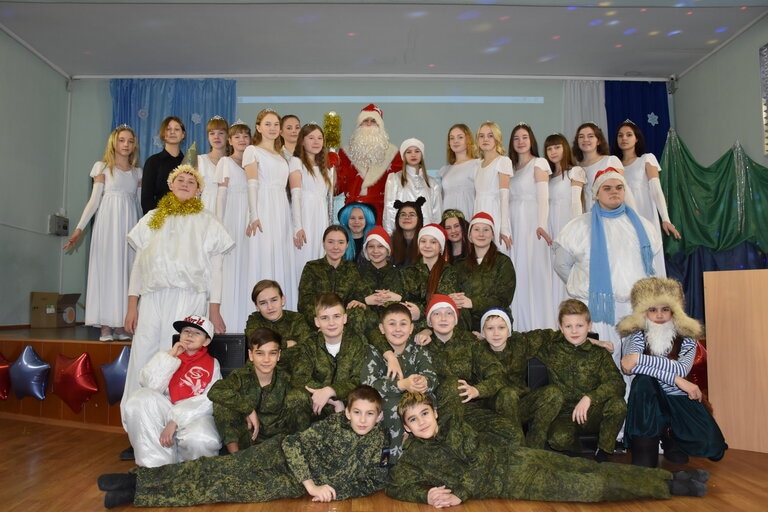 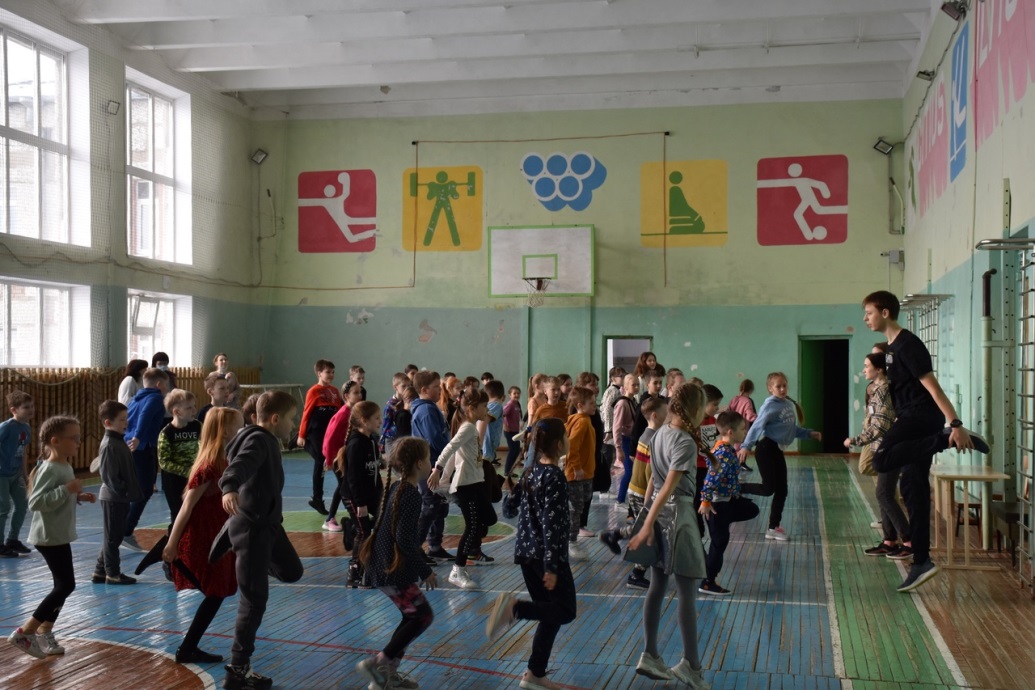 МОУ «Пионерская СОШ» представляет…
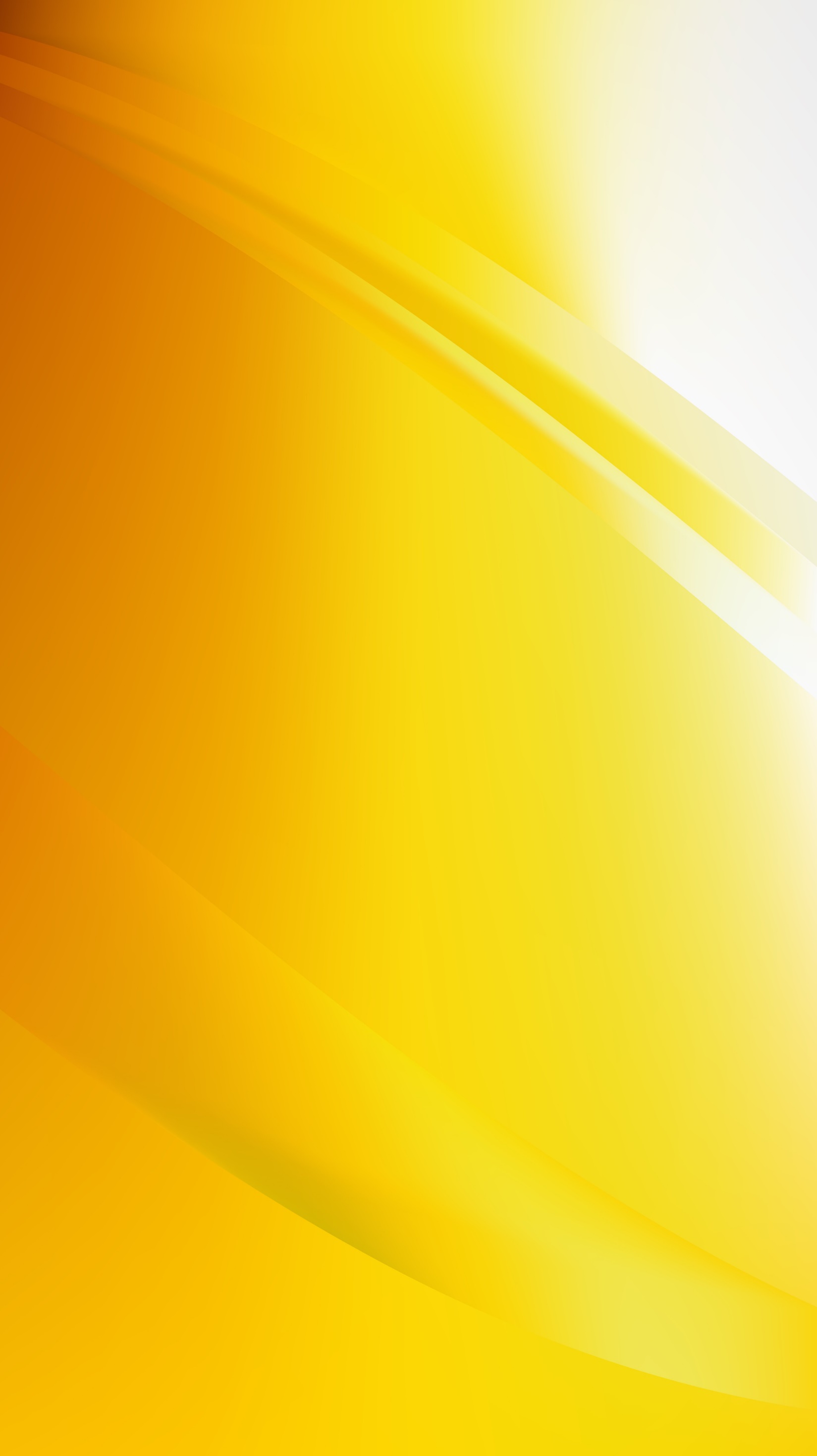 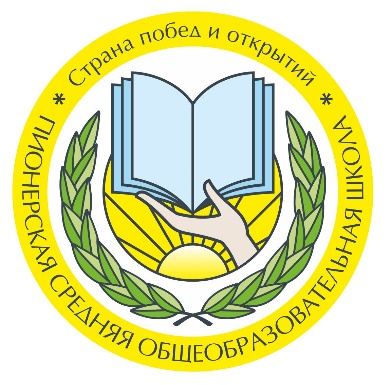 Заместитель директора по ВР, старшая вожатая, педагог-организатор
ОУСУ
Классные ОУСУ
Общешкольные ОУСУ
Классные руководители
Общешкольная ученическая конференция (собрание обучающихся 5-11 классов)
Совет обучающихся (выборные кандидатуры учеников 8-11 классов)
Классное собрание
Педагогический совет
Мэр класса 
(избирается простым большинством голосов)
Комитет досуга и культуры
Наблюдательный совет
Комитет досуга и культуры
Комитет спорта и здоровья
Социально-трудовой комитет
Совет родителей
Социально-трудовой комитет
Комитет спорта и здоровья
Комитет права
Комитет права
Комитет информации и печати
Комитет информации и печати
Органы ученического самоуправления МОУ «Пионерская СОШ»
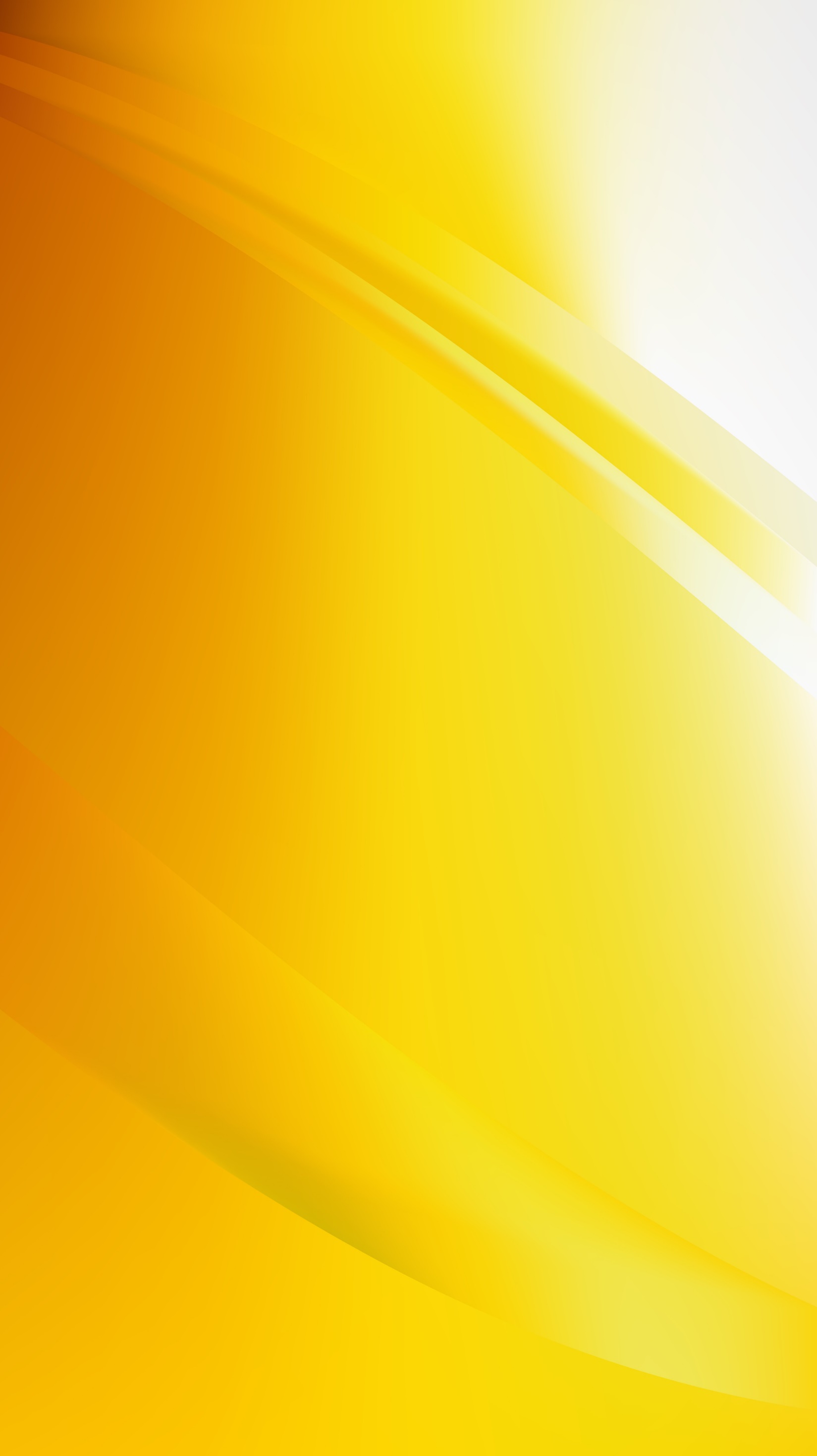 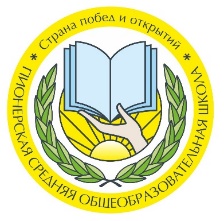 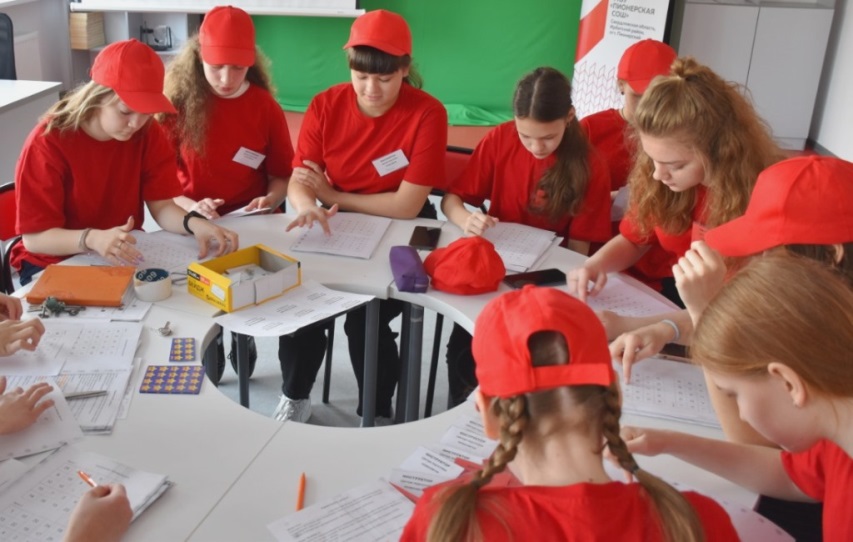 Состав Совета обучающихся МОУ «Пионерская СОШ»
Председатель
         1. Прядеина Полина 10 класс
Комитет досуга и культуры
         2. Шабанова Арина 11 класс
         3. Савина Ксения 11 класс 
         4. Юркина Мария 10 класс
Комитет спорта и здоровья
         5. Ситнова Снежана 10 класс
         6. Поспелова Ульяна 9б класс
         7. Буньков Егор 11 класс
Социально-трудовой комитет
         8. Еремина Дарья 11 класс 
         9. Лобанов Илья 11 класс
Комитет права
       10. Халтурина Богдана 8а класс
       11. Бобылева София 11 класс
Комитет информации и печати
       12. Азев Никита 8к класс
       13. Мамедова Татьяна 8б класс
       14. Сапожникова Мария 8б класс
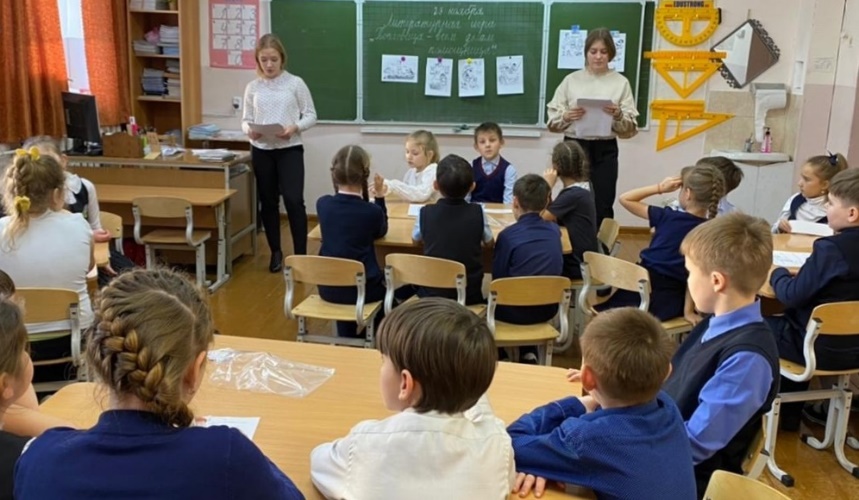 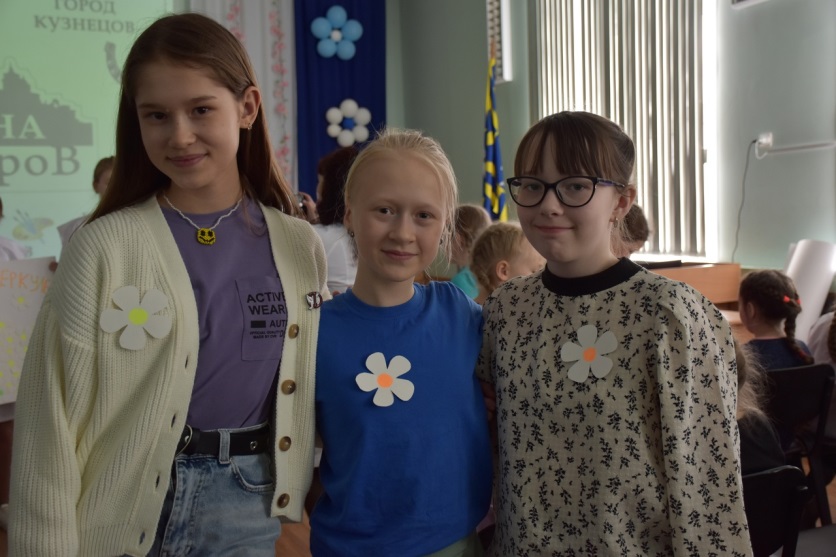 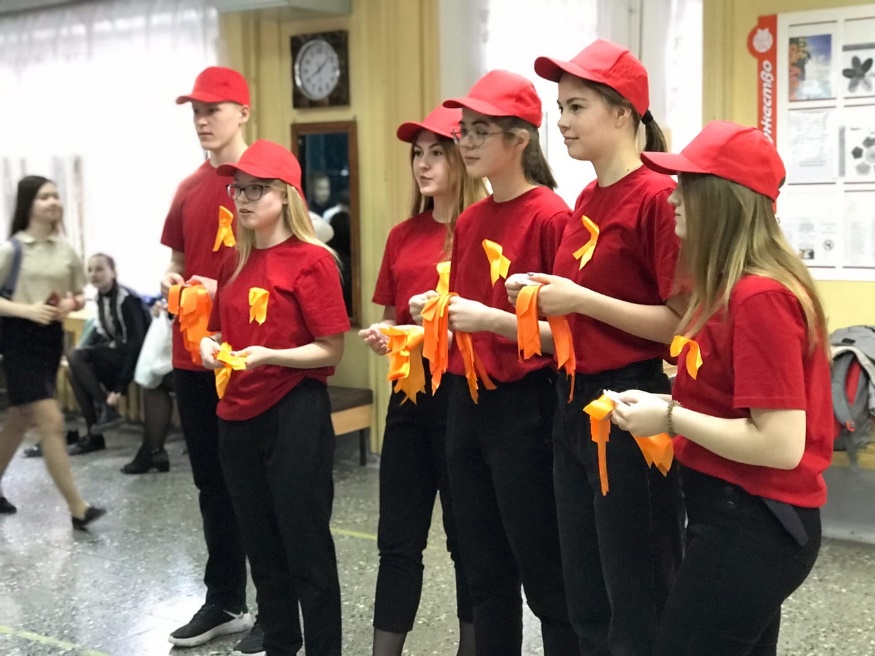 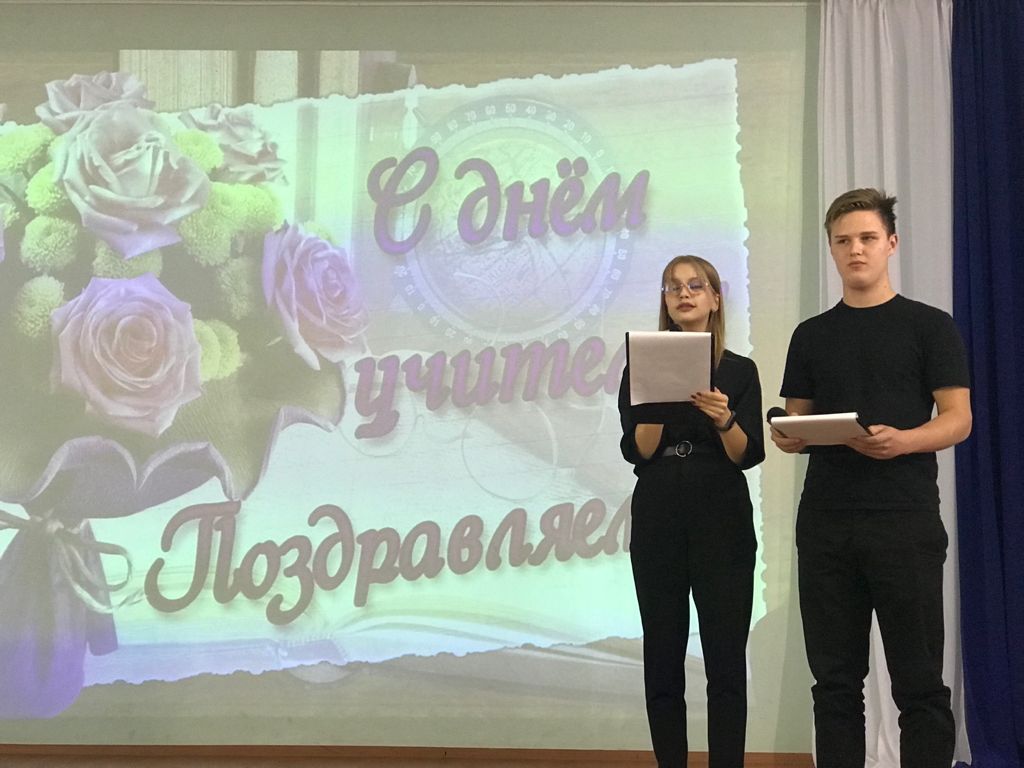 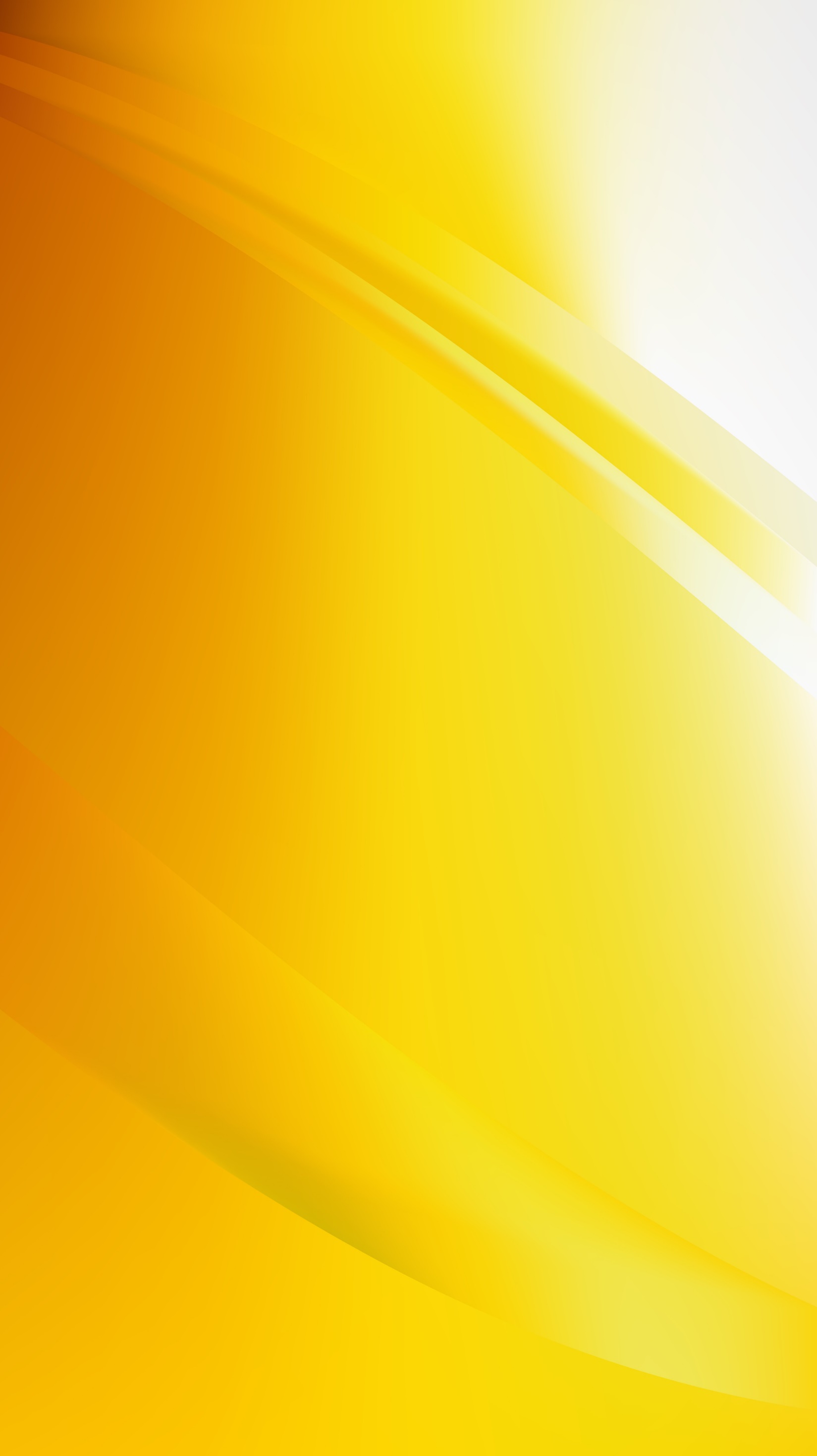 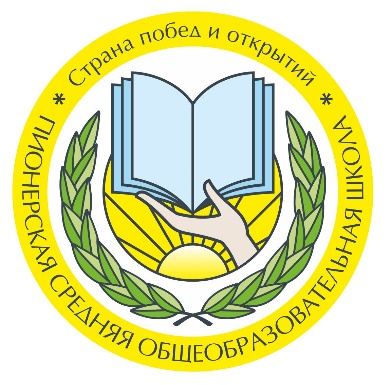 Председатель Совета обучающихся МОУ «Пионерская СОШ»
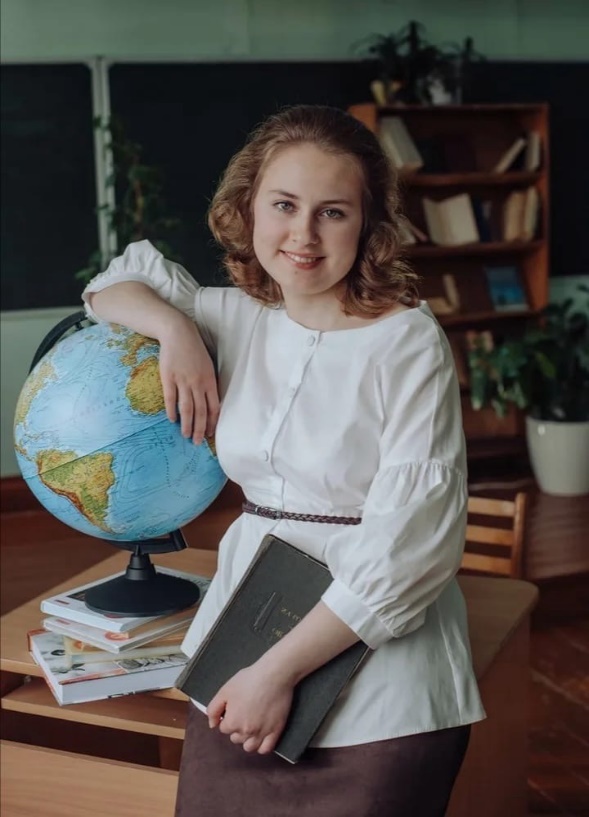 Прядеина Полина Андреевна,  
Дата рождения: 07.07.2005г.
Опыт работы в Совете обучающихся: 3 года
Роль председателя в Совете обучающихся: осуществляет руководство и координацию деятельности Совета обучающихся. Социальные проекты с моим участием: создание и реализация общешкольного проекта «Пионерское новогодье» в течение 3 лет, организация и проведение волонтерских акций, школьных мероприятий, приуроченных к значимым датам и событиям истории России.
Мои достижения: III место за интерактивную игру «Добровольцы» в рамках муниципального Слета юных волонтеров «Кто, если не мы», I место в волонтерских Сборах профилактической направленности Восточного управленческого округа, благодарственные письма администрации школы за участие в различных проектах и мероприятиях.
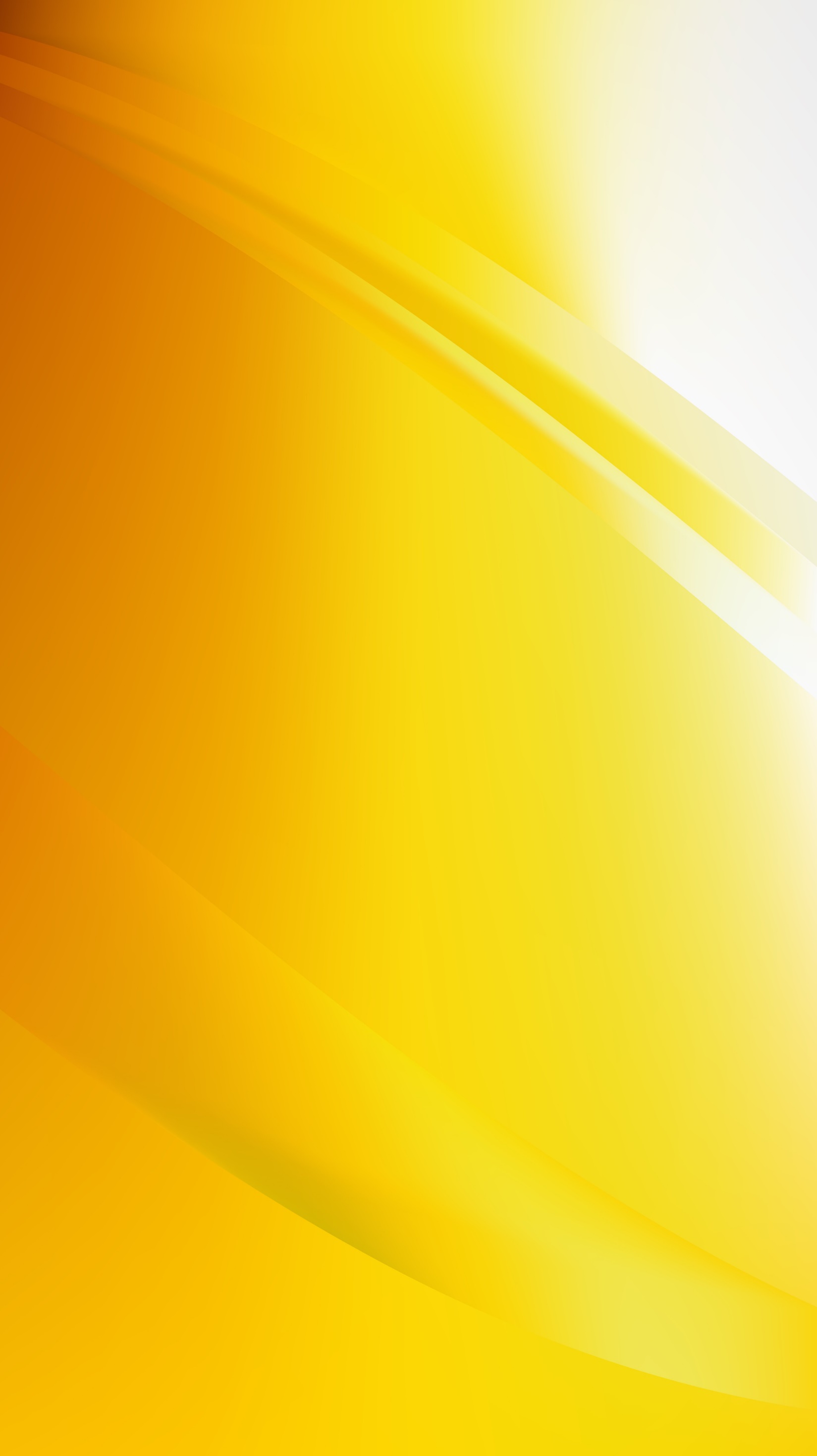 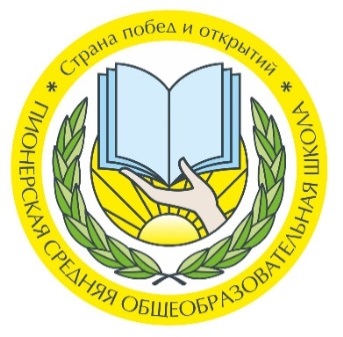 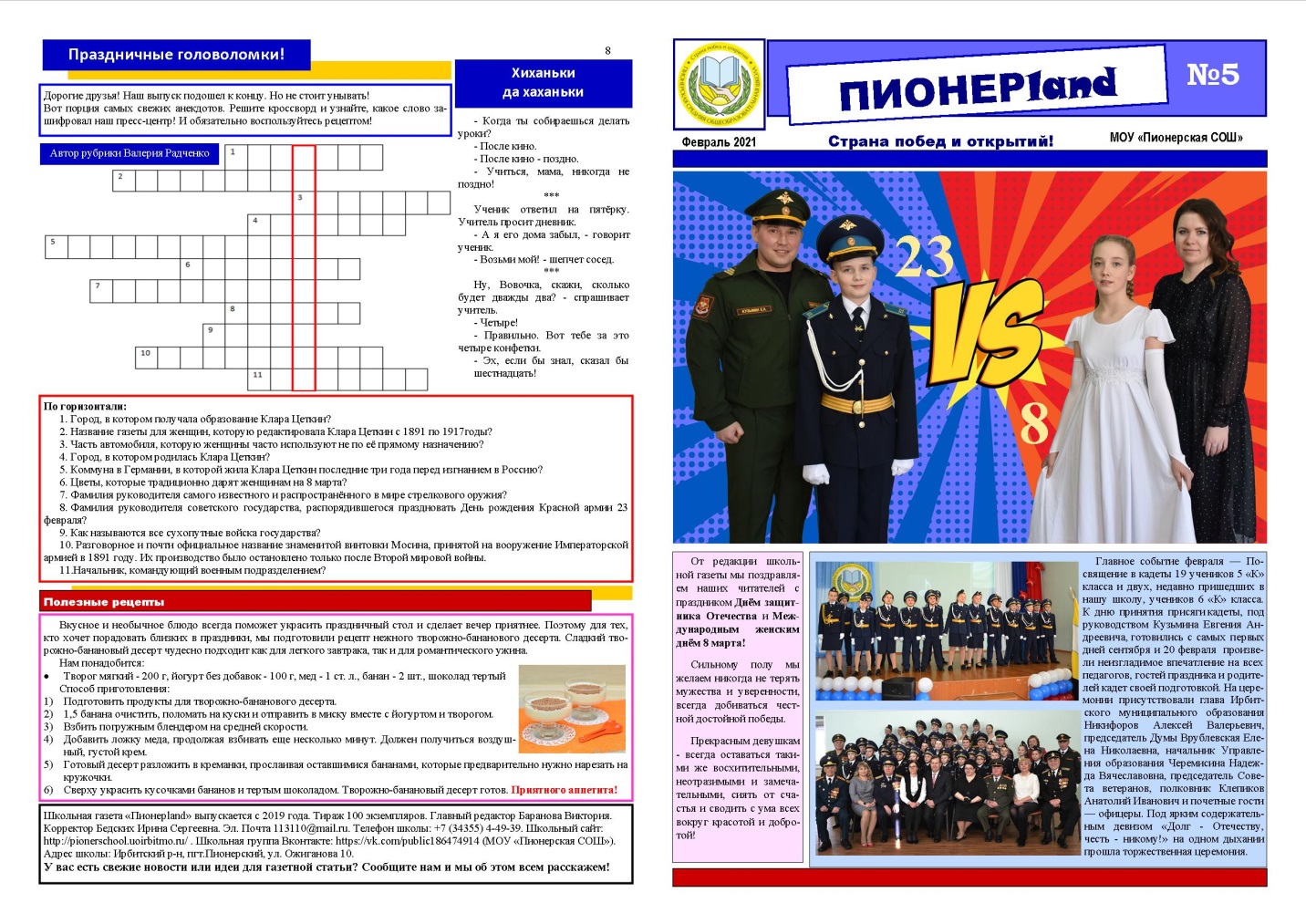 Школьный пресс-центр
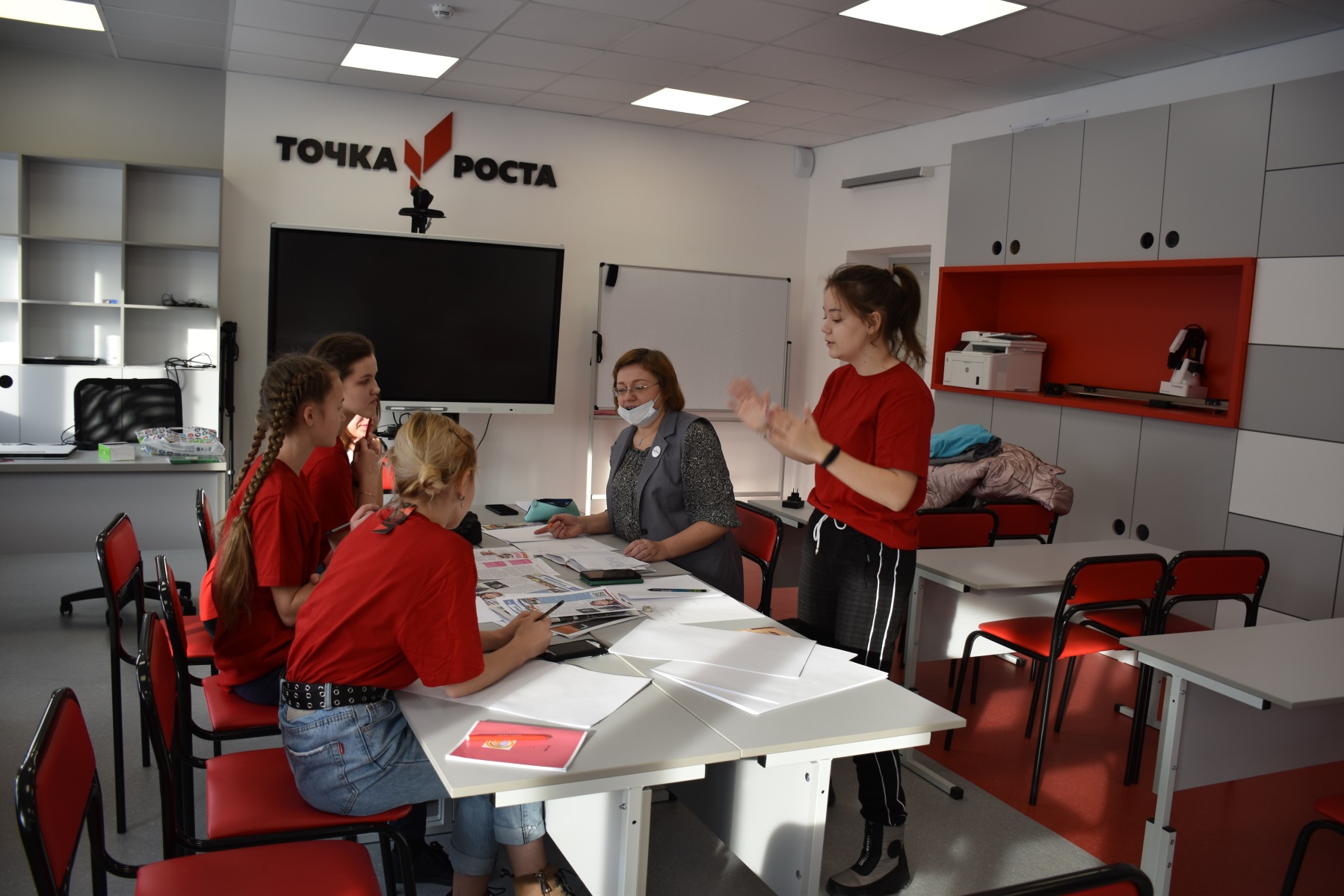 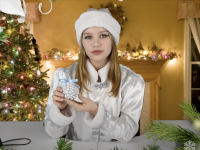 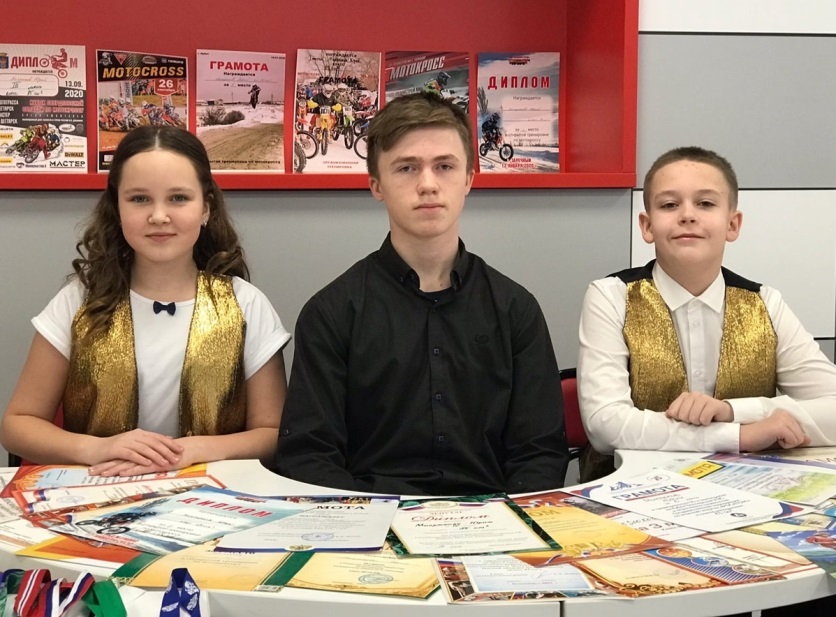 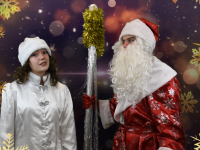 http://pionerschool.uoirbitmo.ru
https://vk.com/public186474914
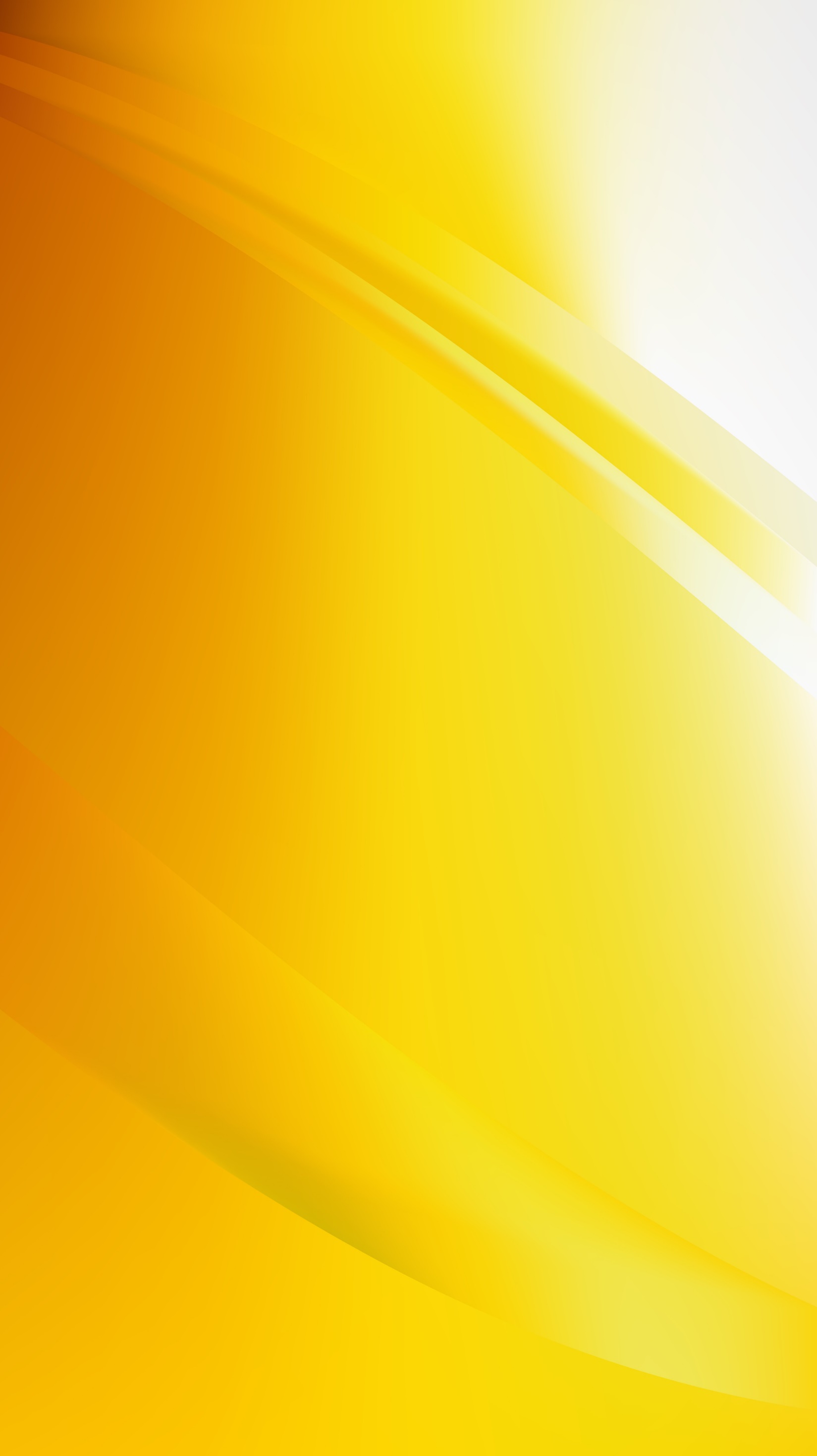 СамоуправлениеМОУ «Пионерская СОШ»
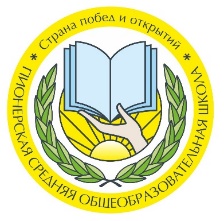 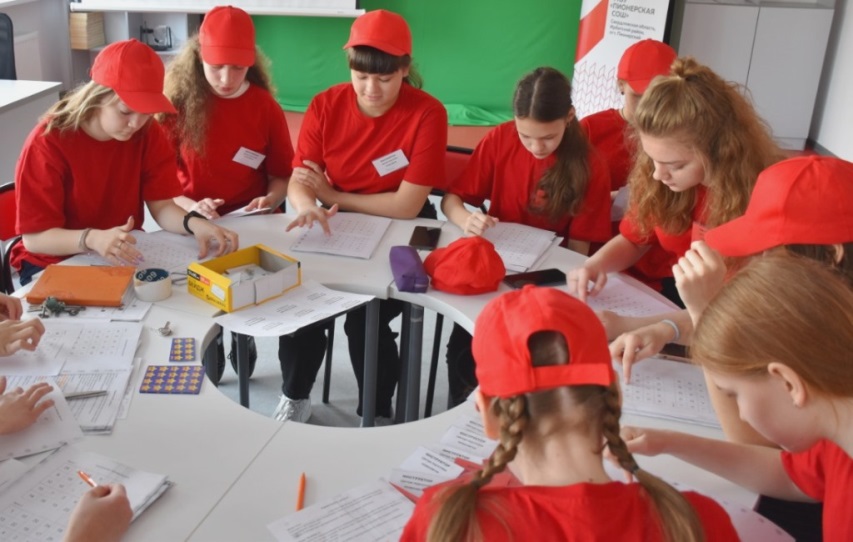 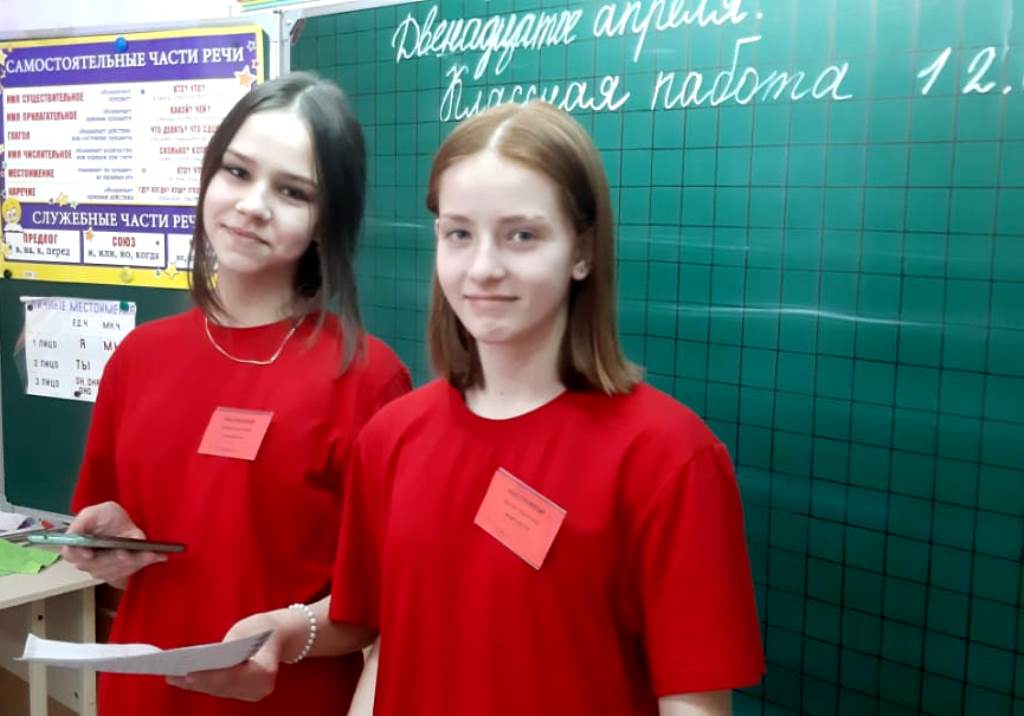 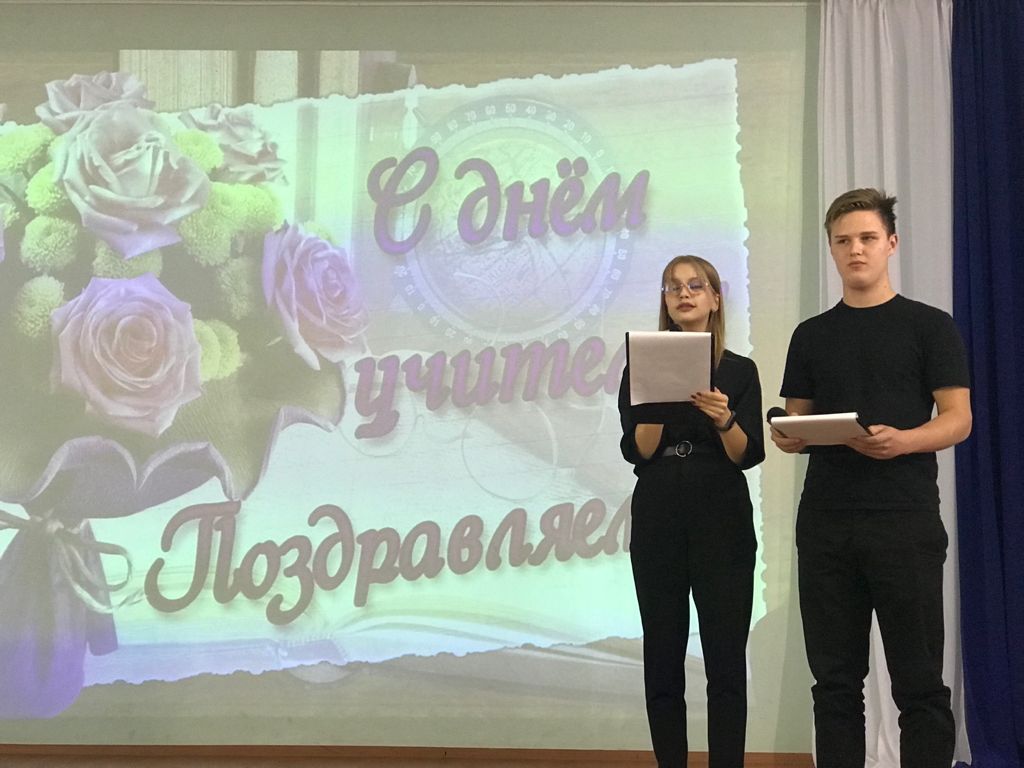 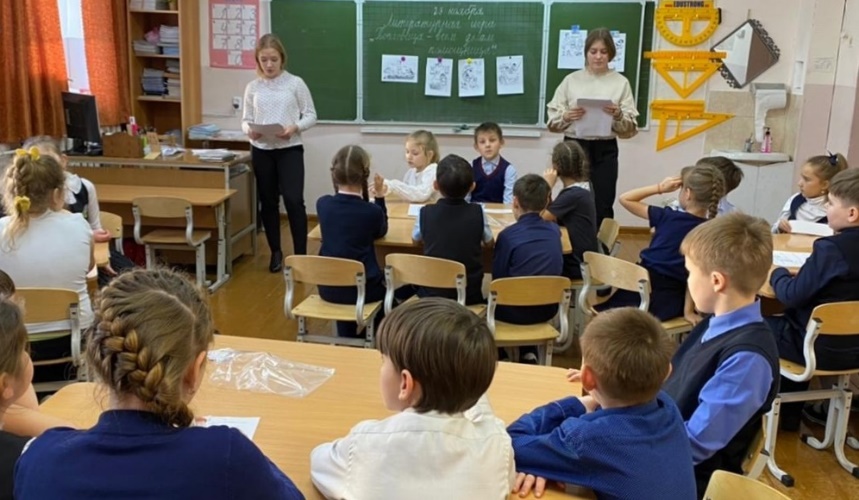 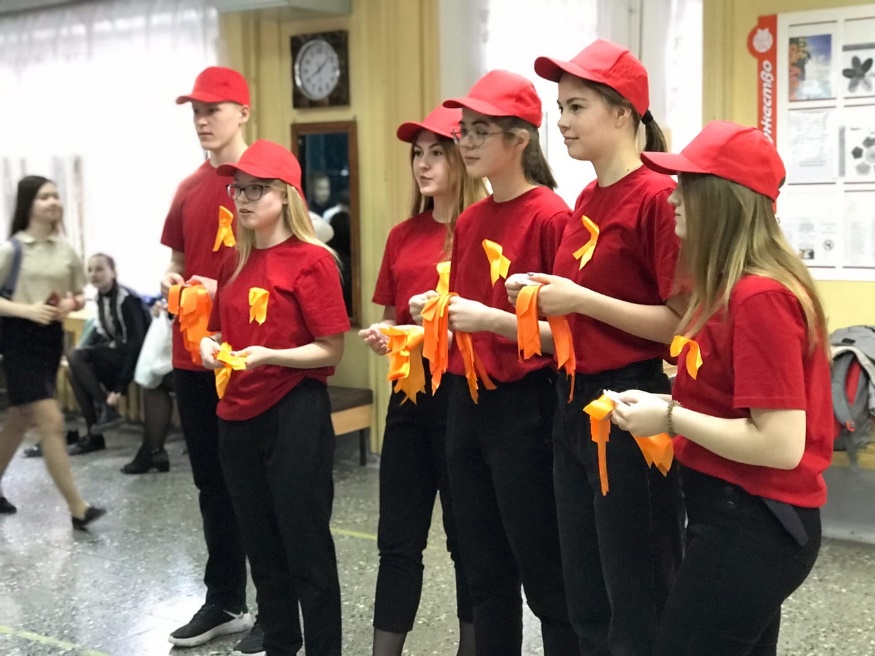 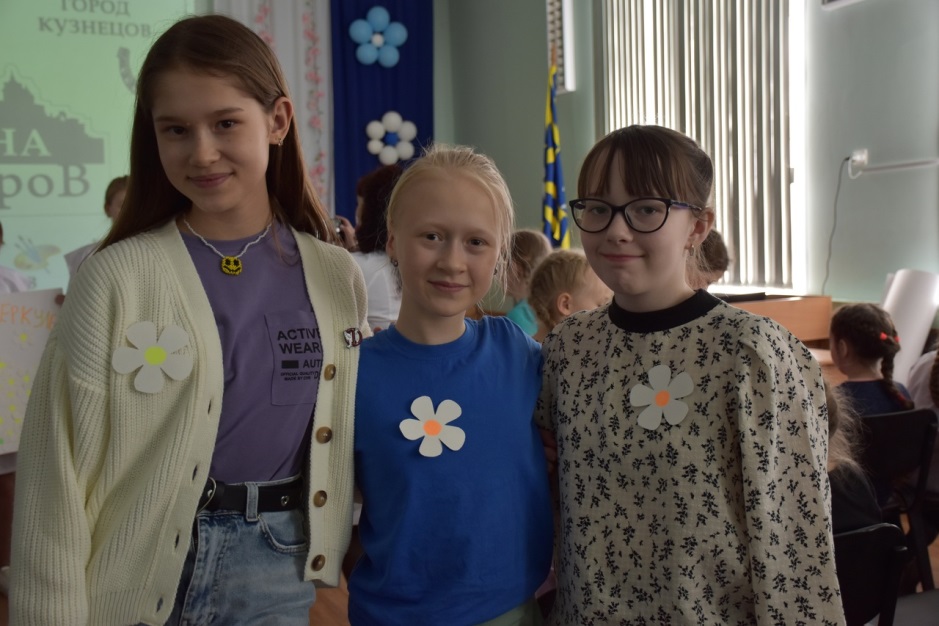 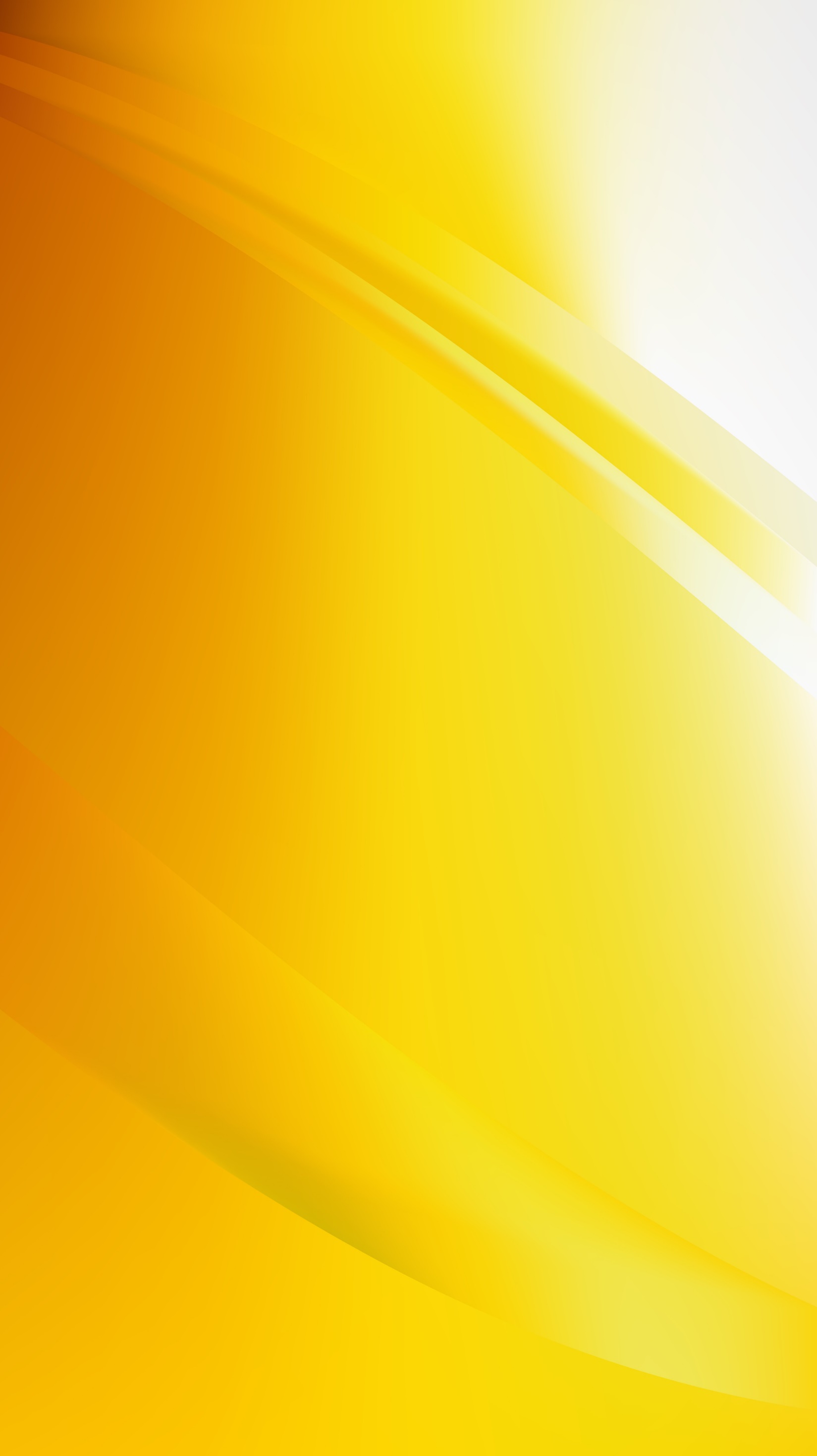 ДЕНЬ ДУБЛЕРА
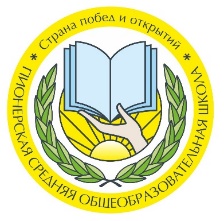 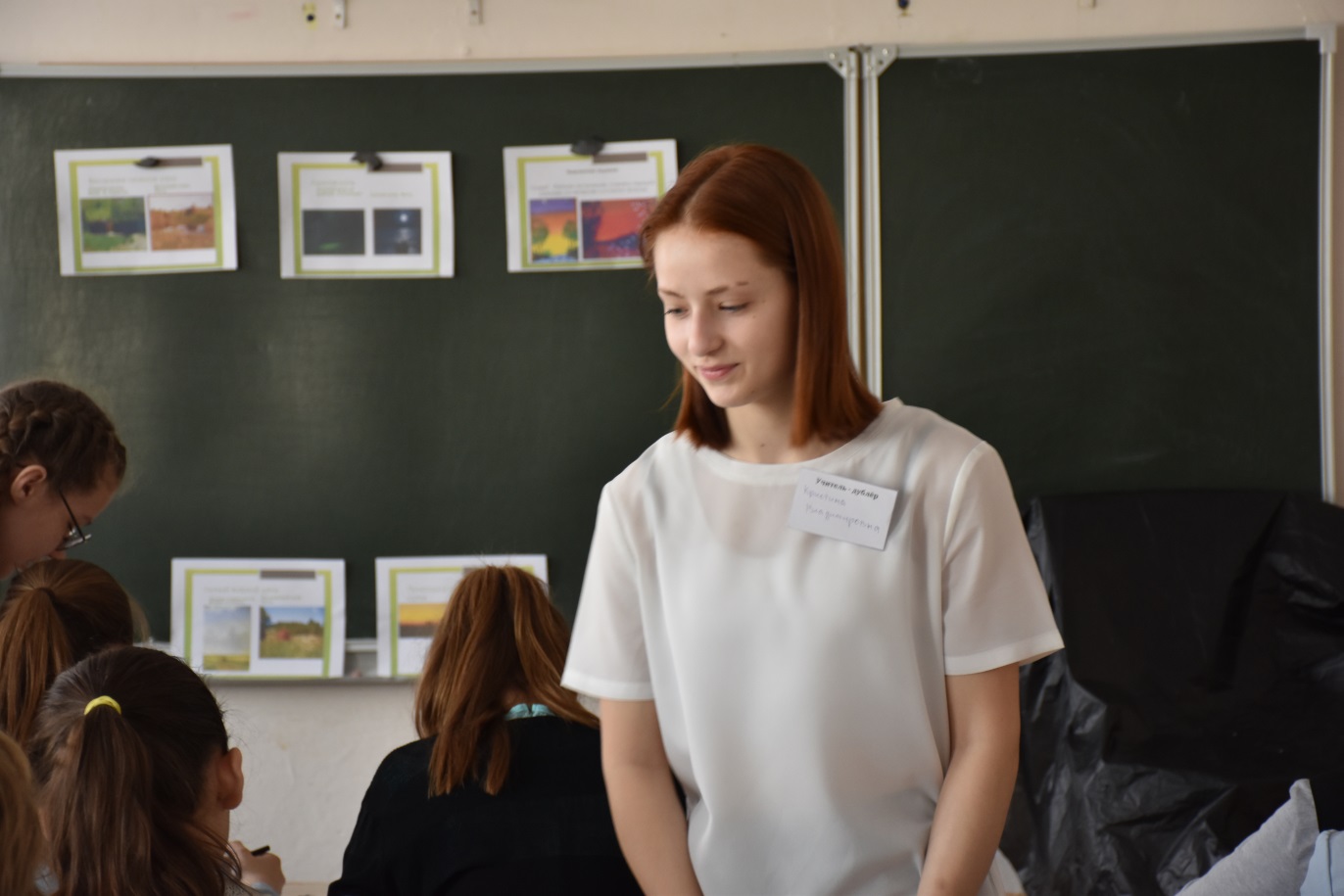 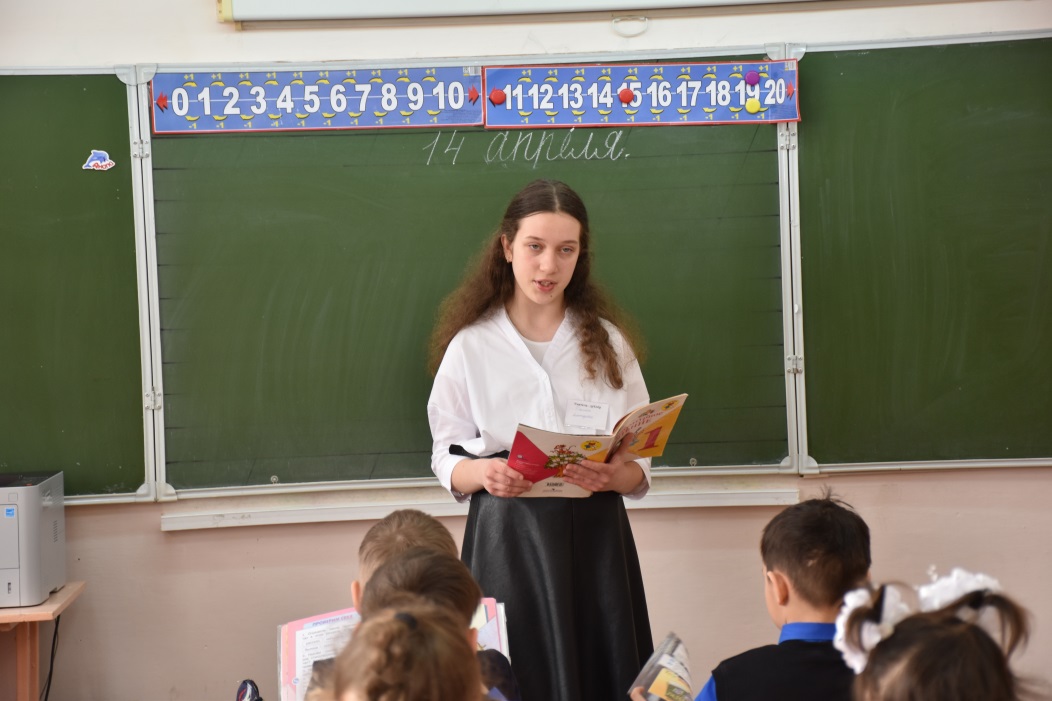 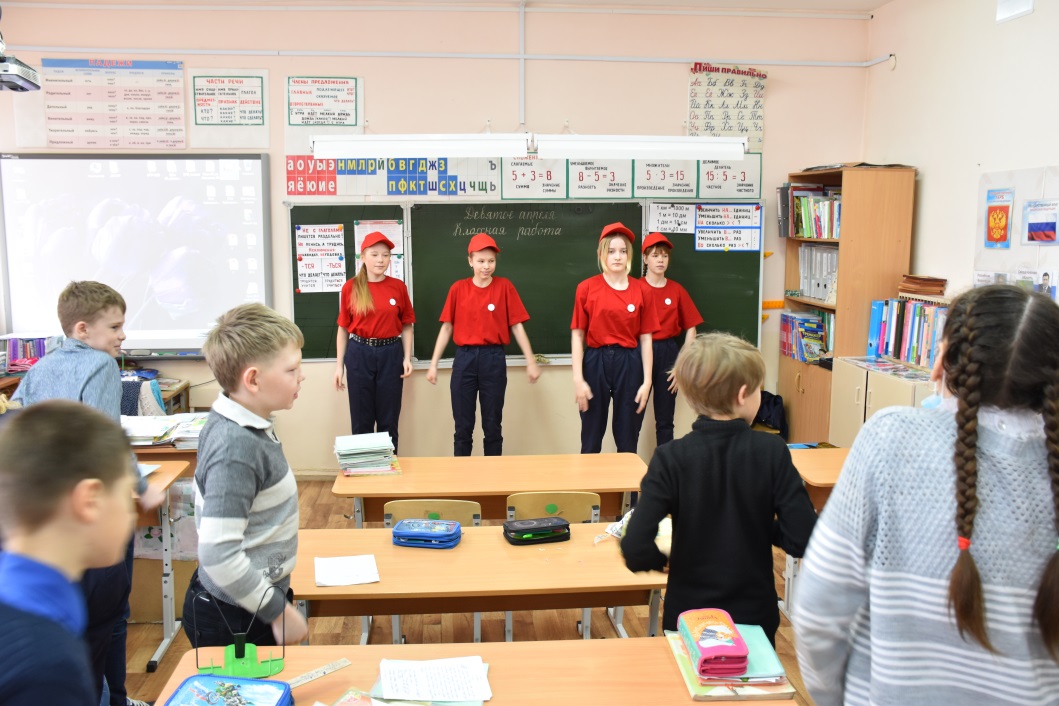 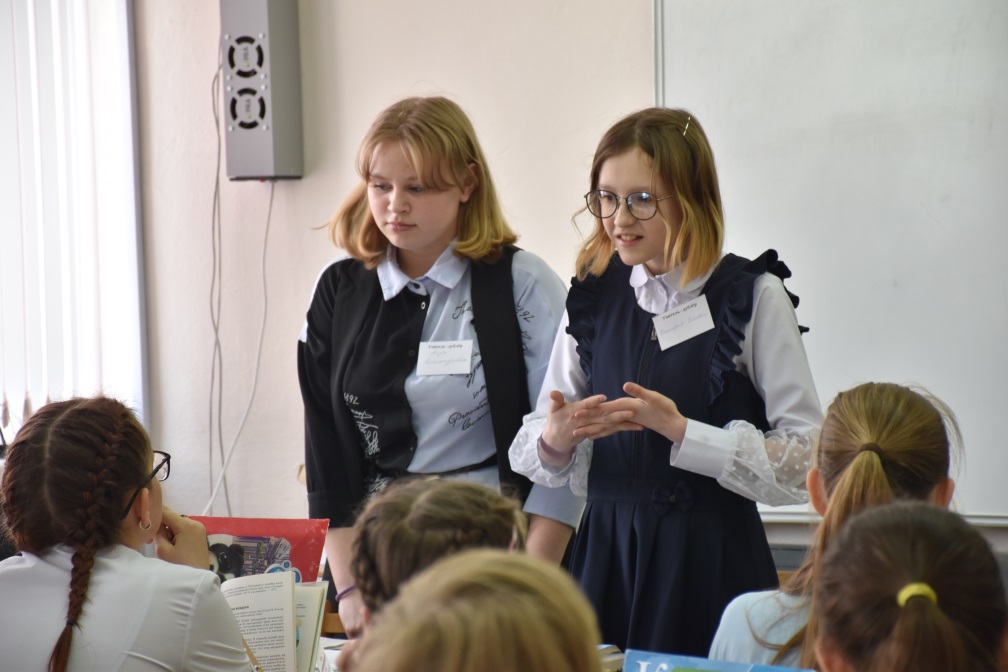 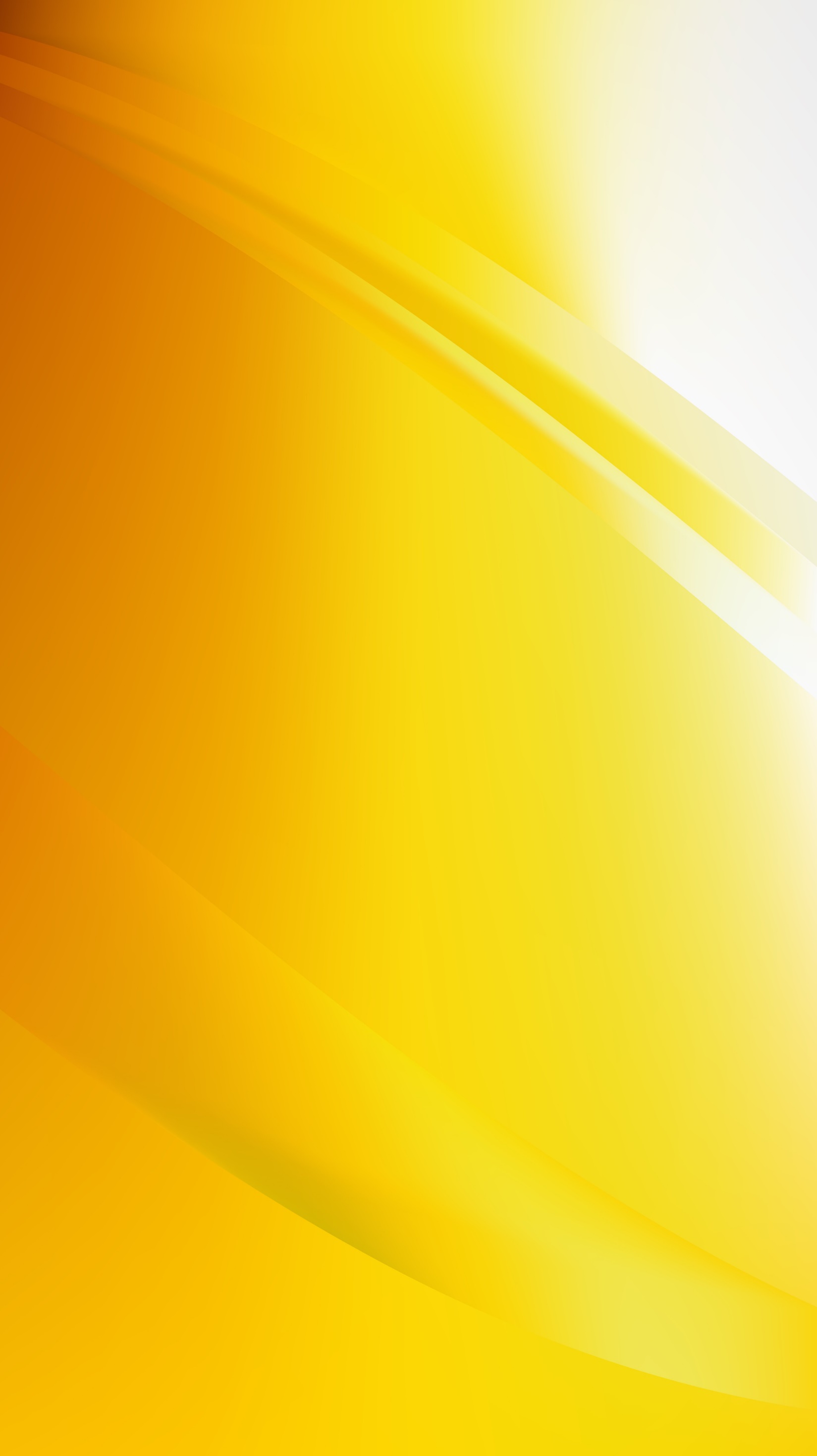 Пионерское НОВОГОДЬЕ
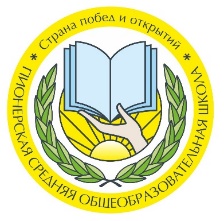 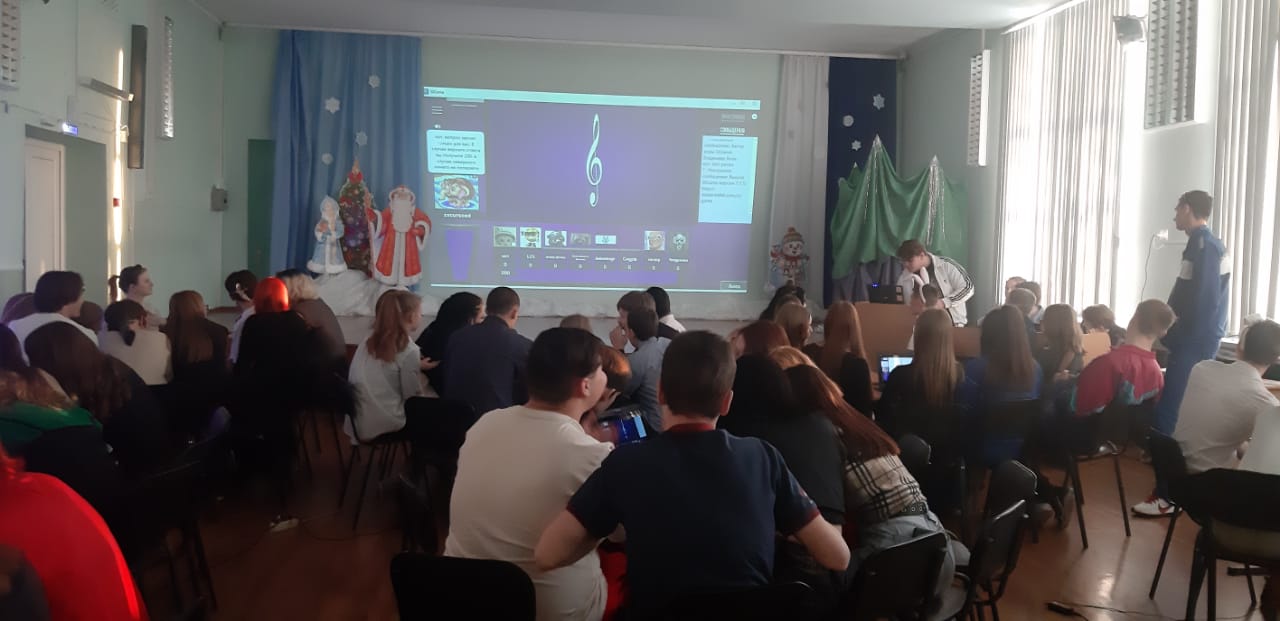 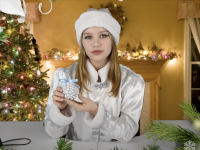 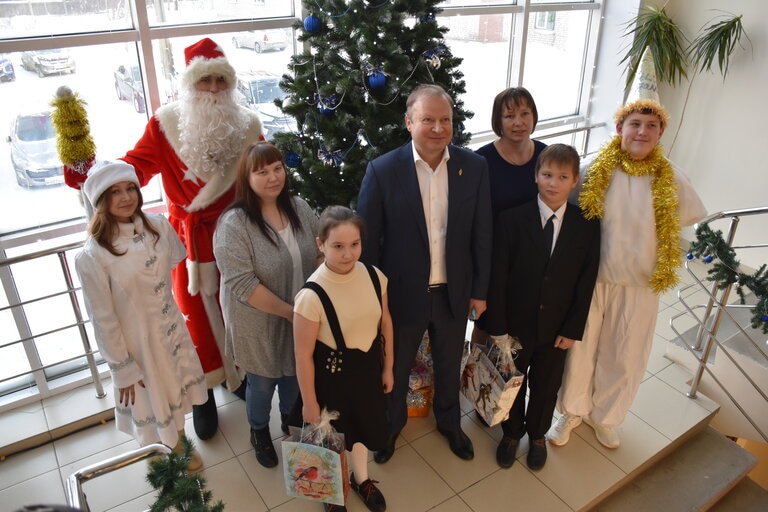 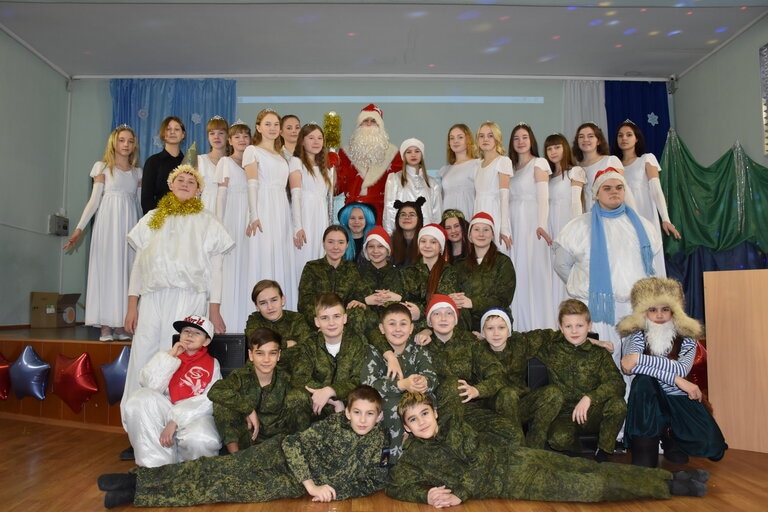 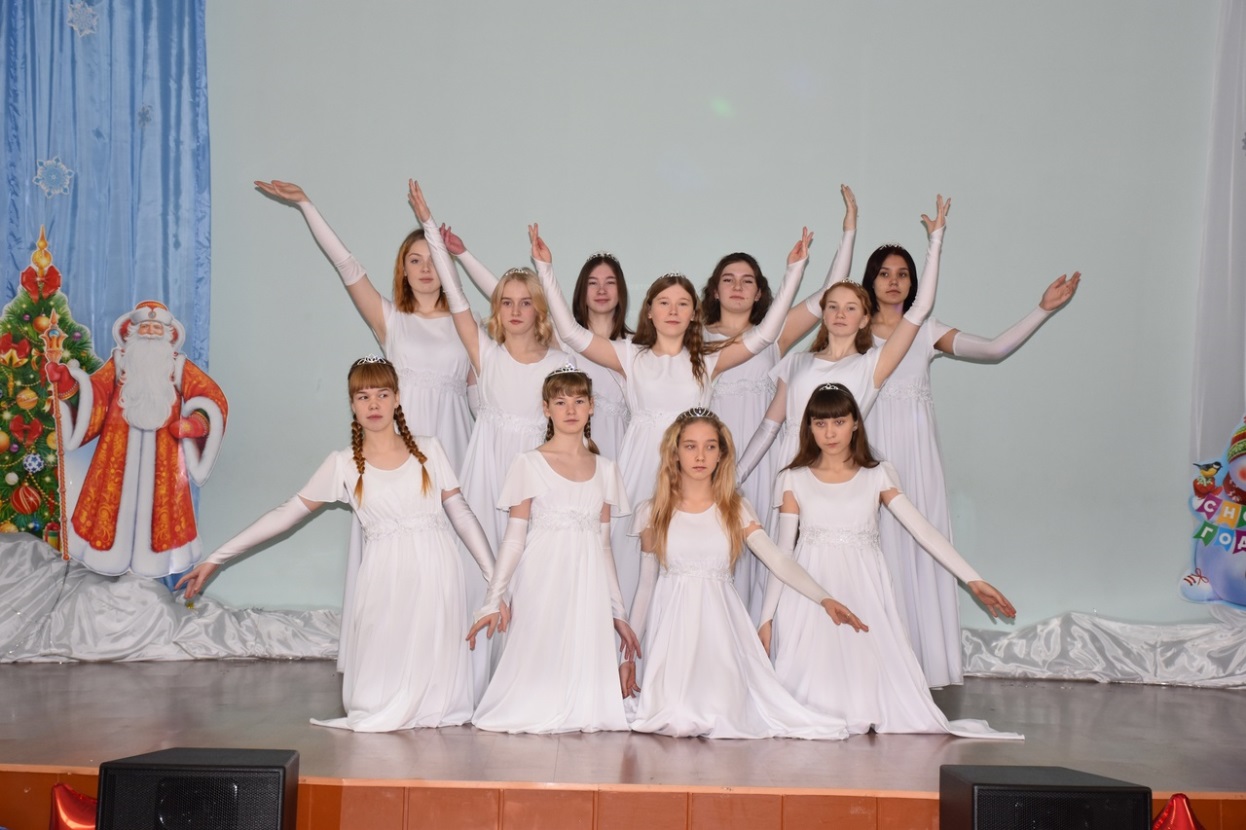 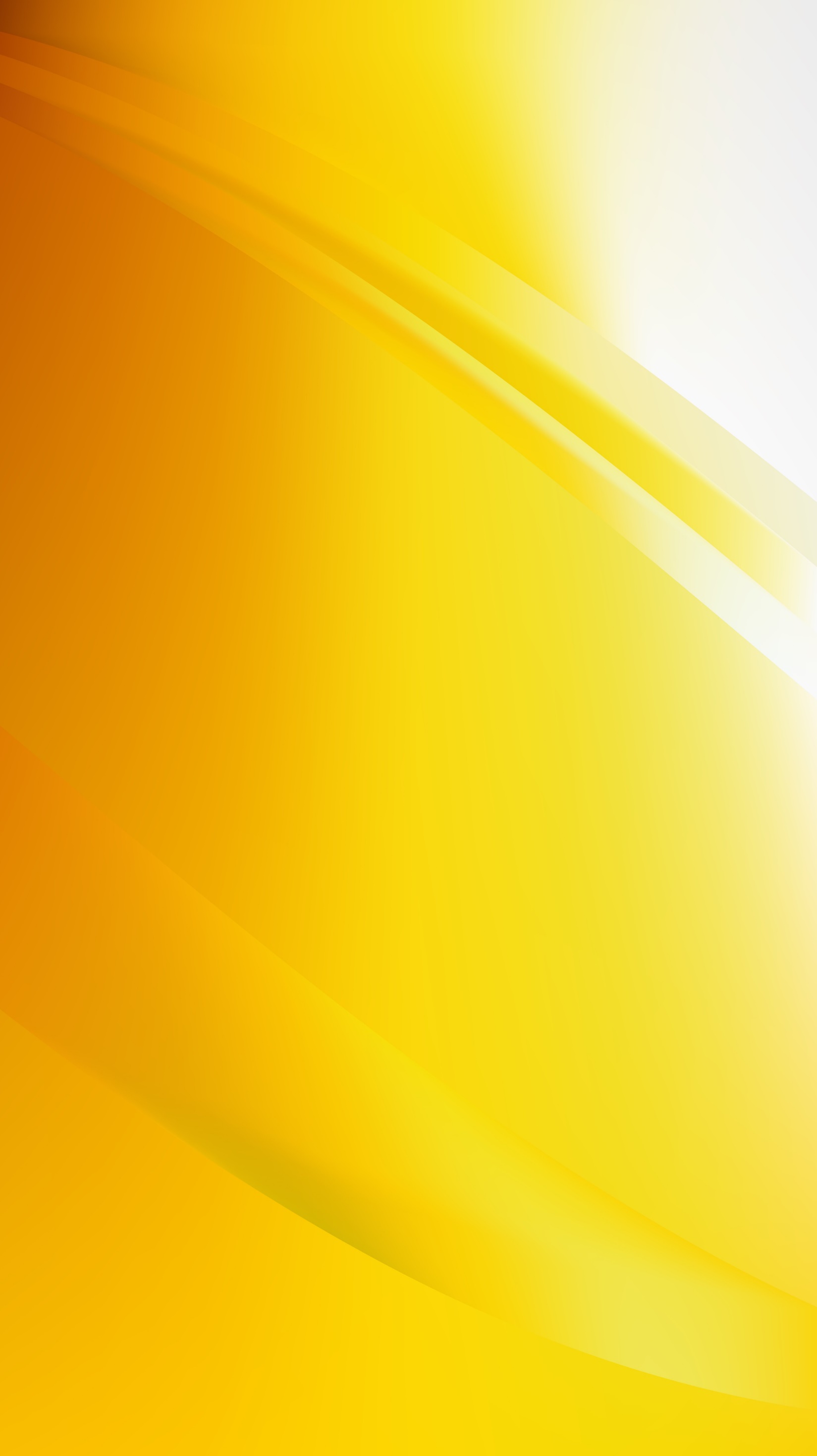 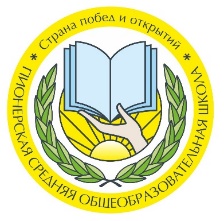 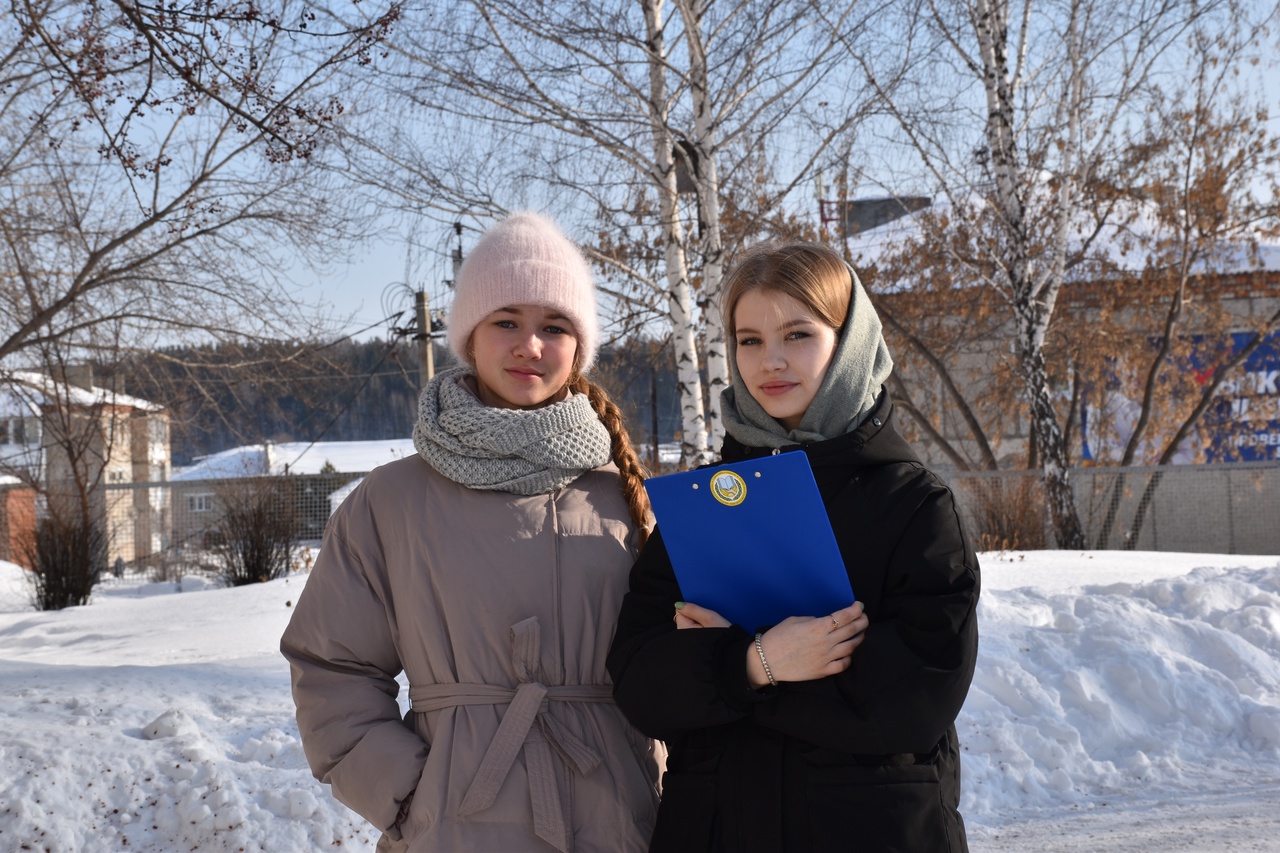 Военно-спортивная игра «Зарница»
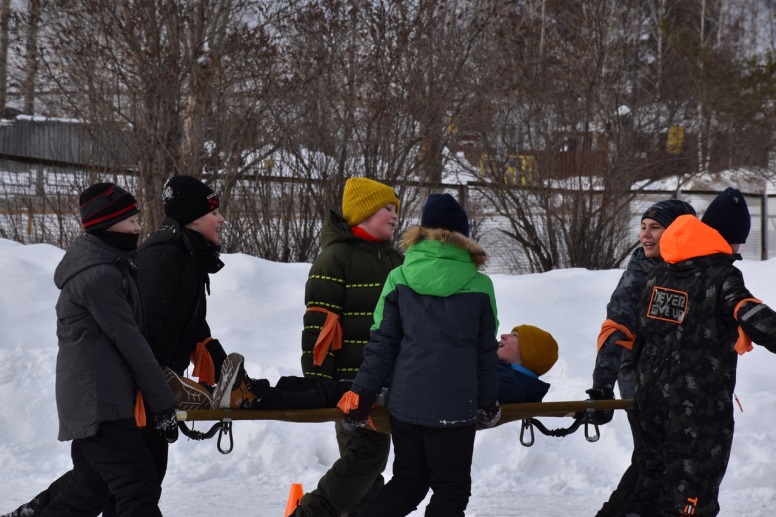 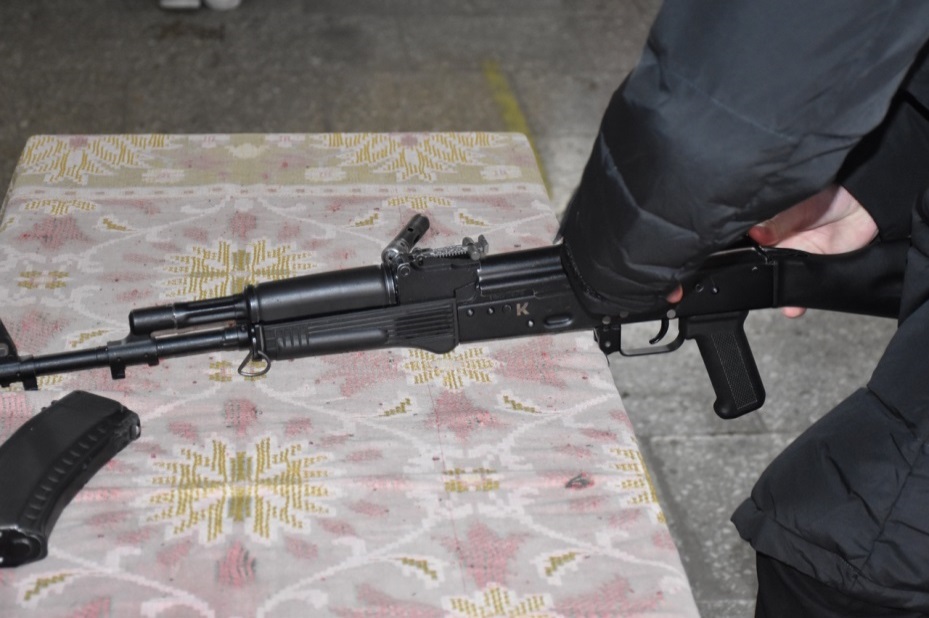 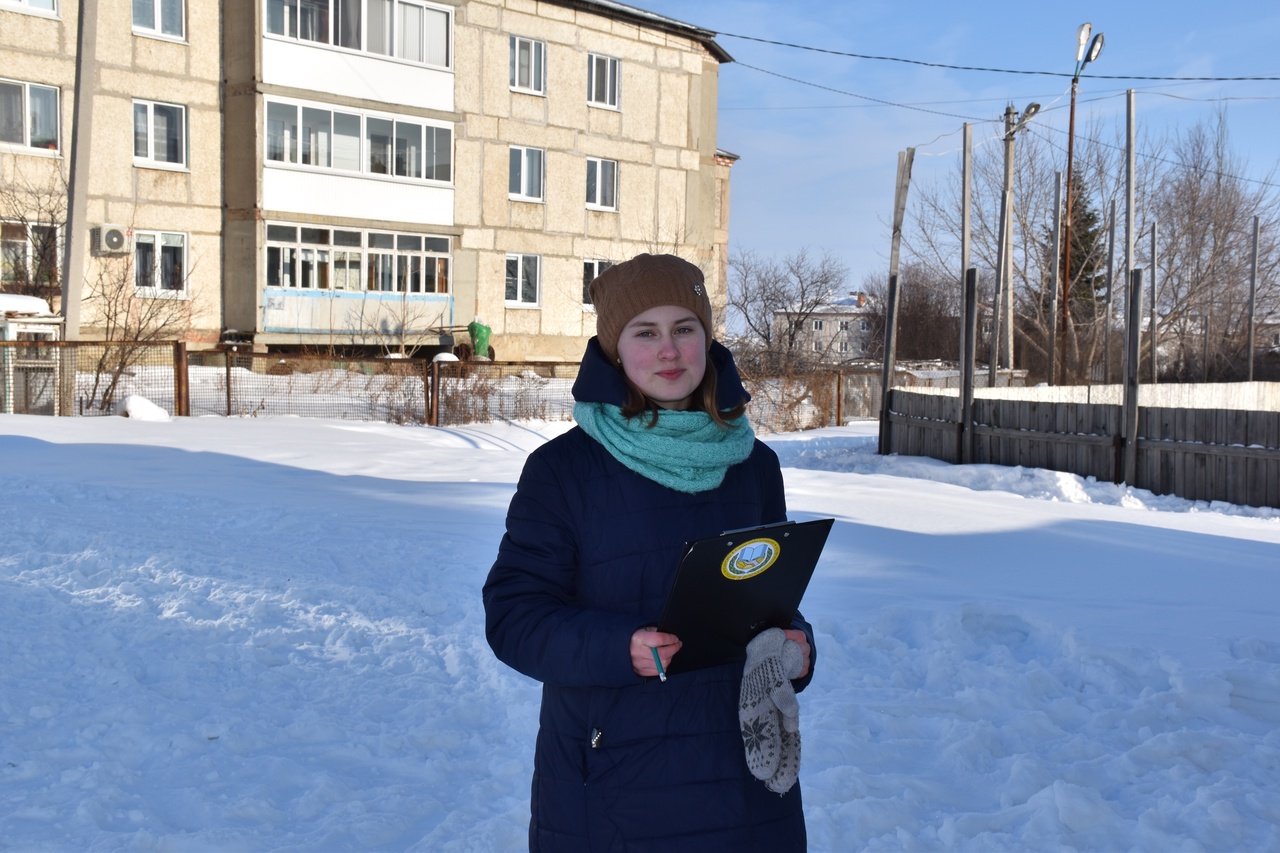 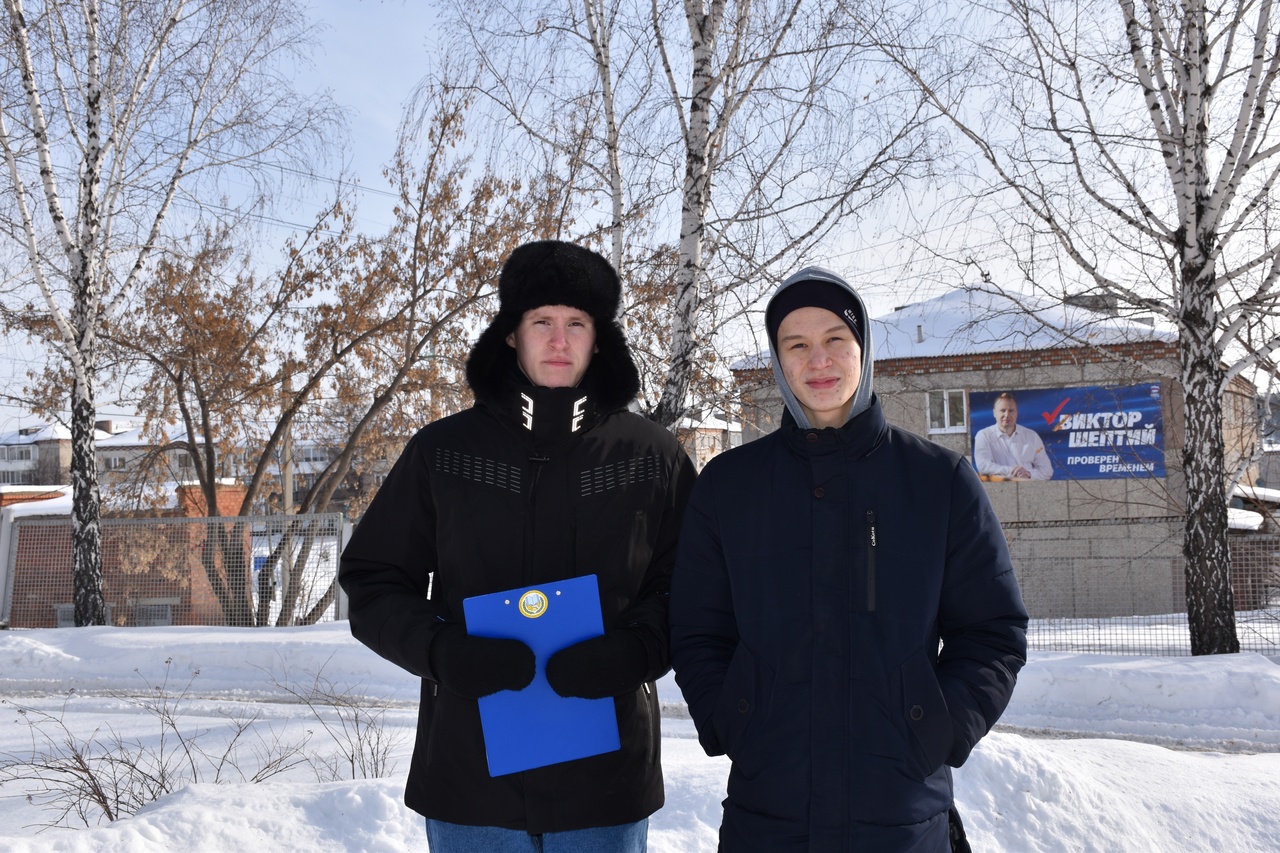 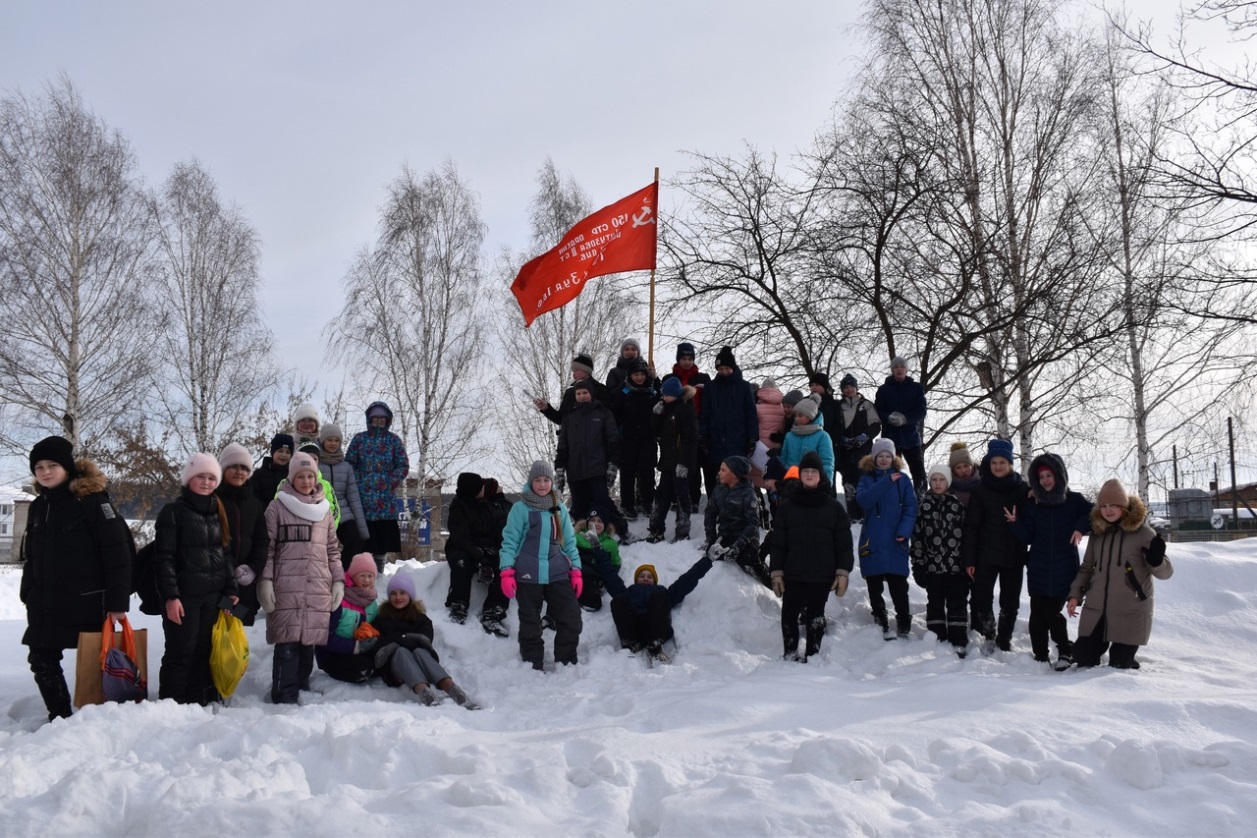 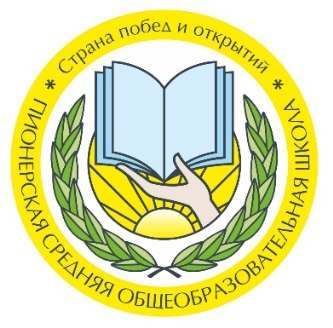 Если ты добрый и активный,Прорывной и позитивныйПИОНЕРland – твоя страна!Страна побед и открытий!
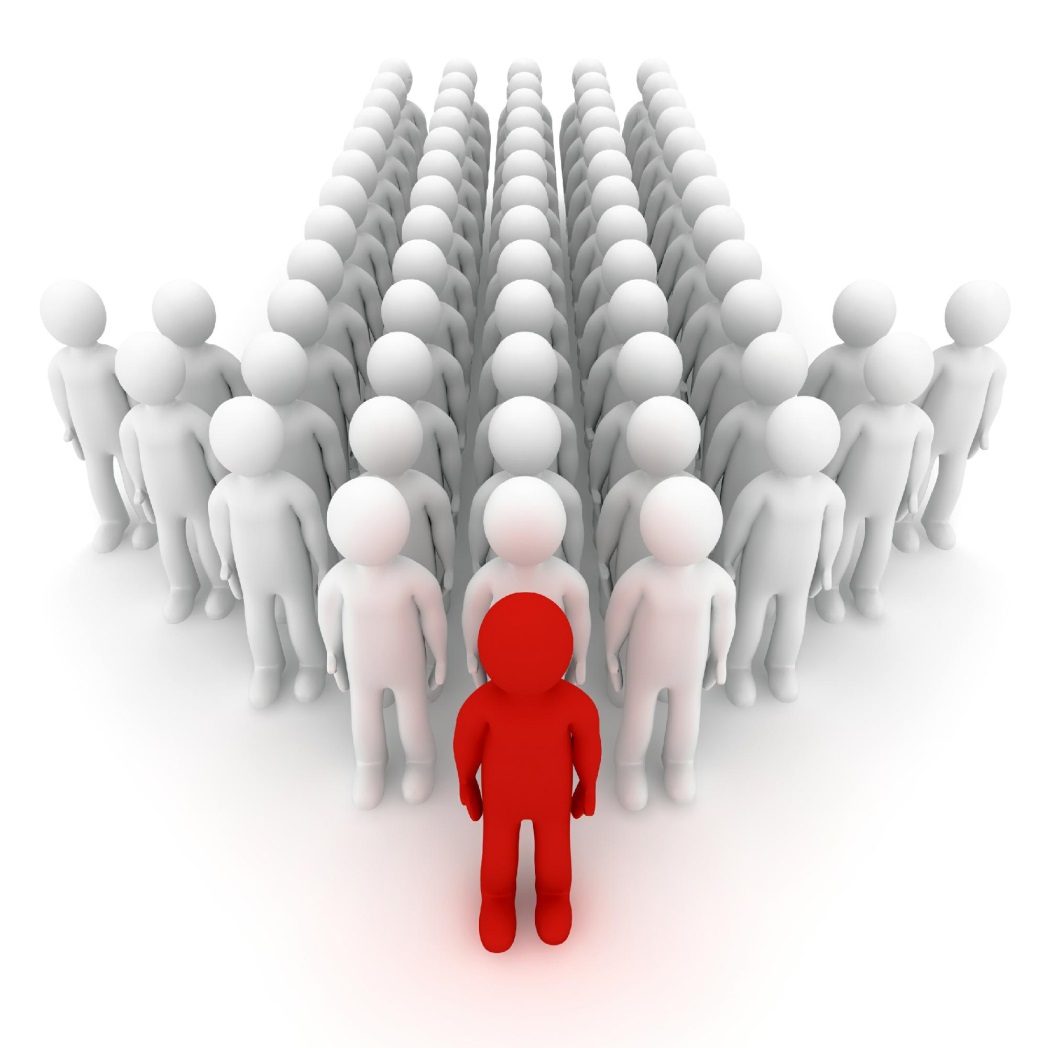